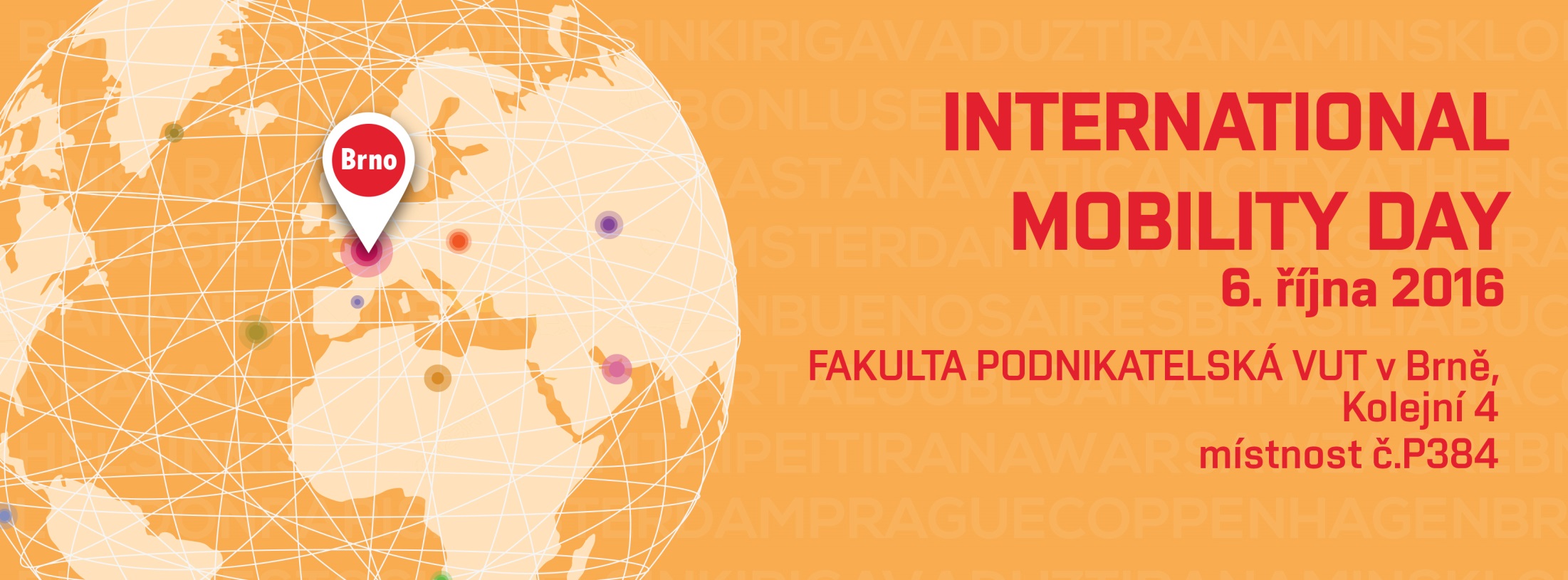 ODBOR ZAHRANIČNÍCH VZTAHŮ
Bc. Tomáš Lády
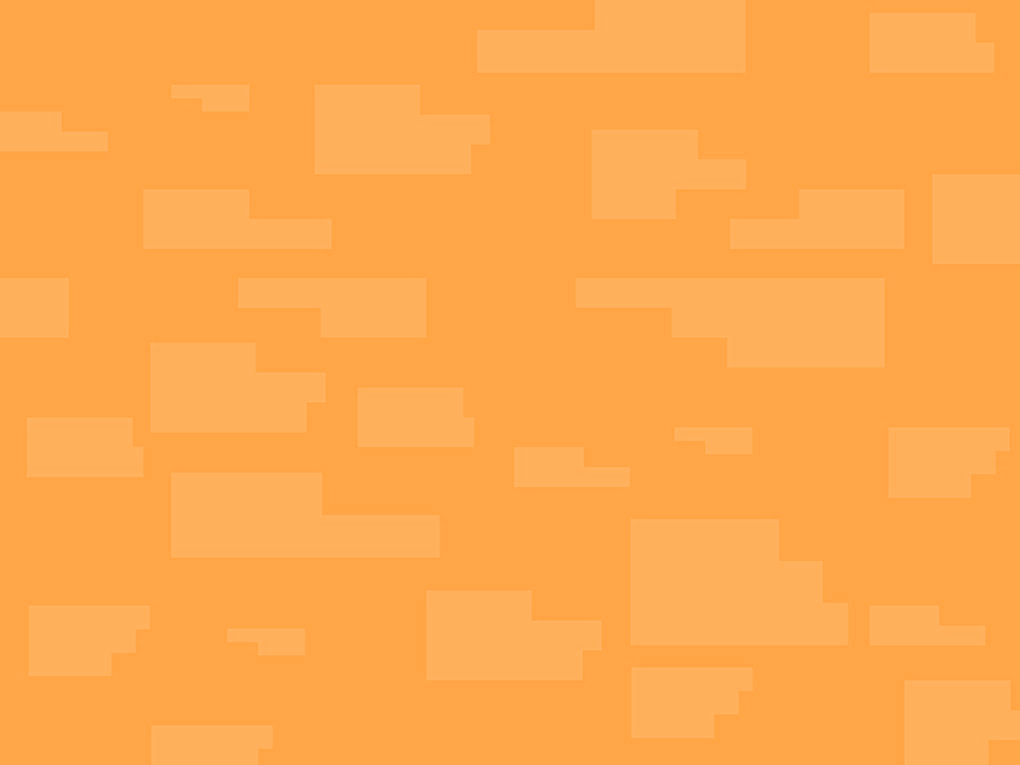 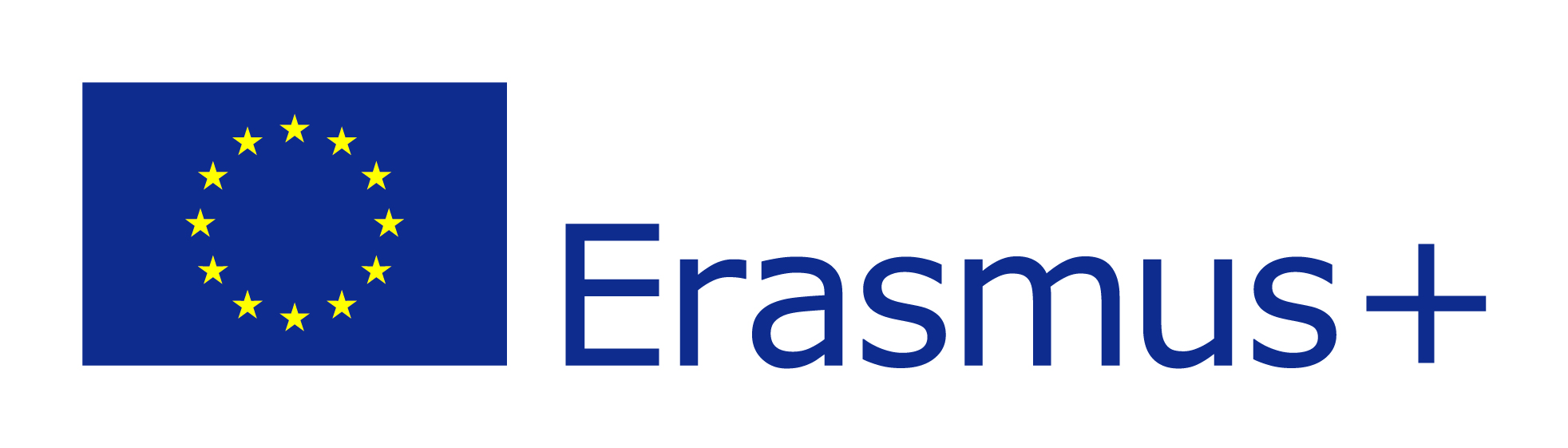 ODBOR ZAHRANIČNÍCH VZTAHŮ
Bc. Tomáš Lády
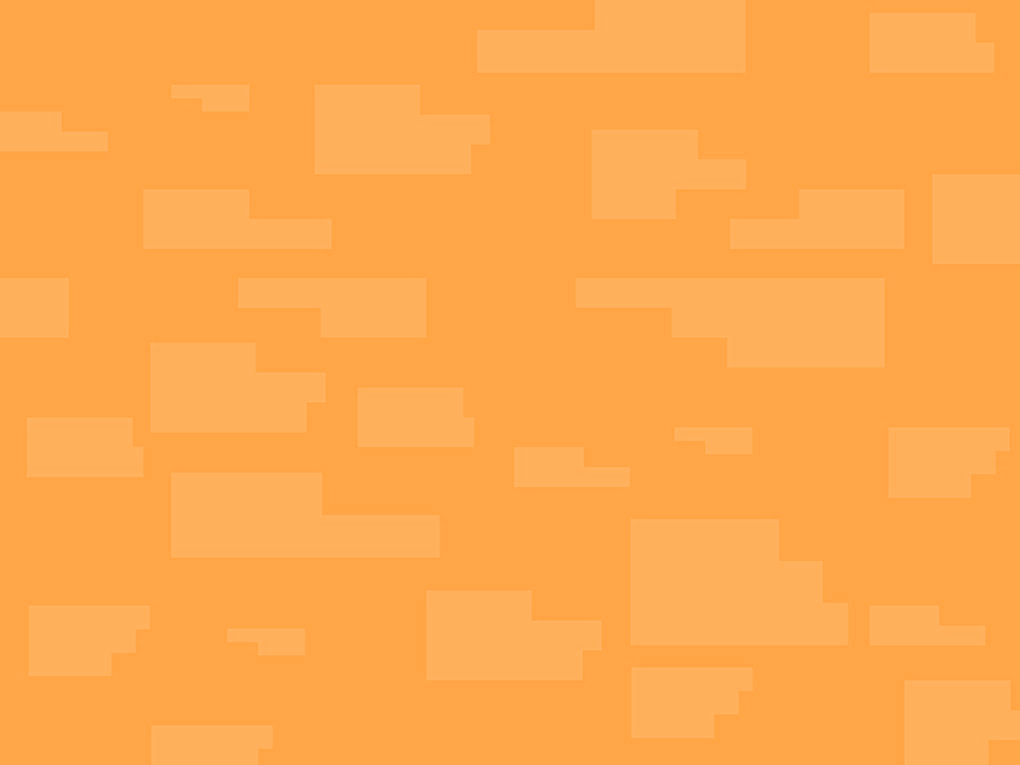 CO JE ERASMUS+
program Evropské unie pro podporu:
mobility jednotlivců na všech úrovních 
strategických partnerství mezi vzdělávacími institucemi a podniky
reforem s cílem modernizovat vzdělávání, zvyšovat kompetence účastníků, podpořit inovace a zaměstnanost

navazuje na předchozí LLP/Erasmus a Socrates I+II

trvání programu: 2014/15-2020/2021
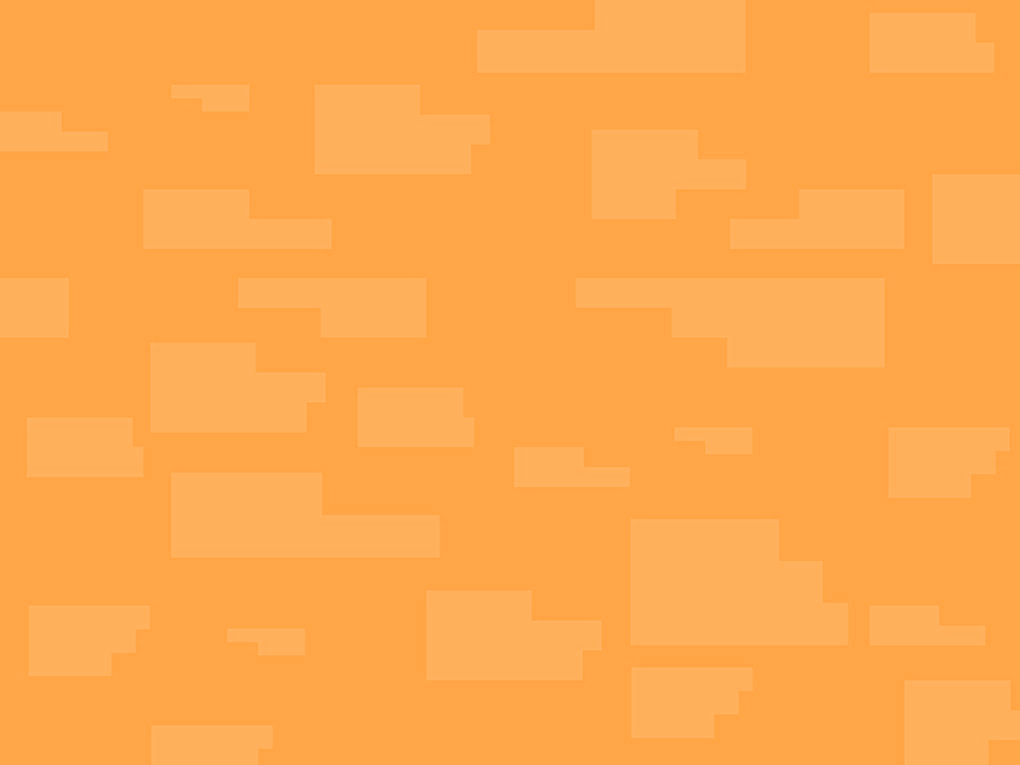 ZAPOJENÉ ZEMĚ
28 států EU
2 kandidátské země
3 země ESVO
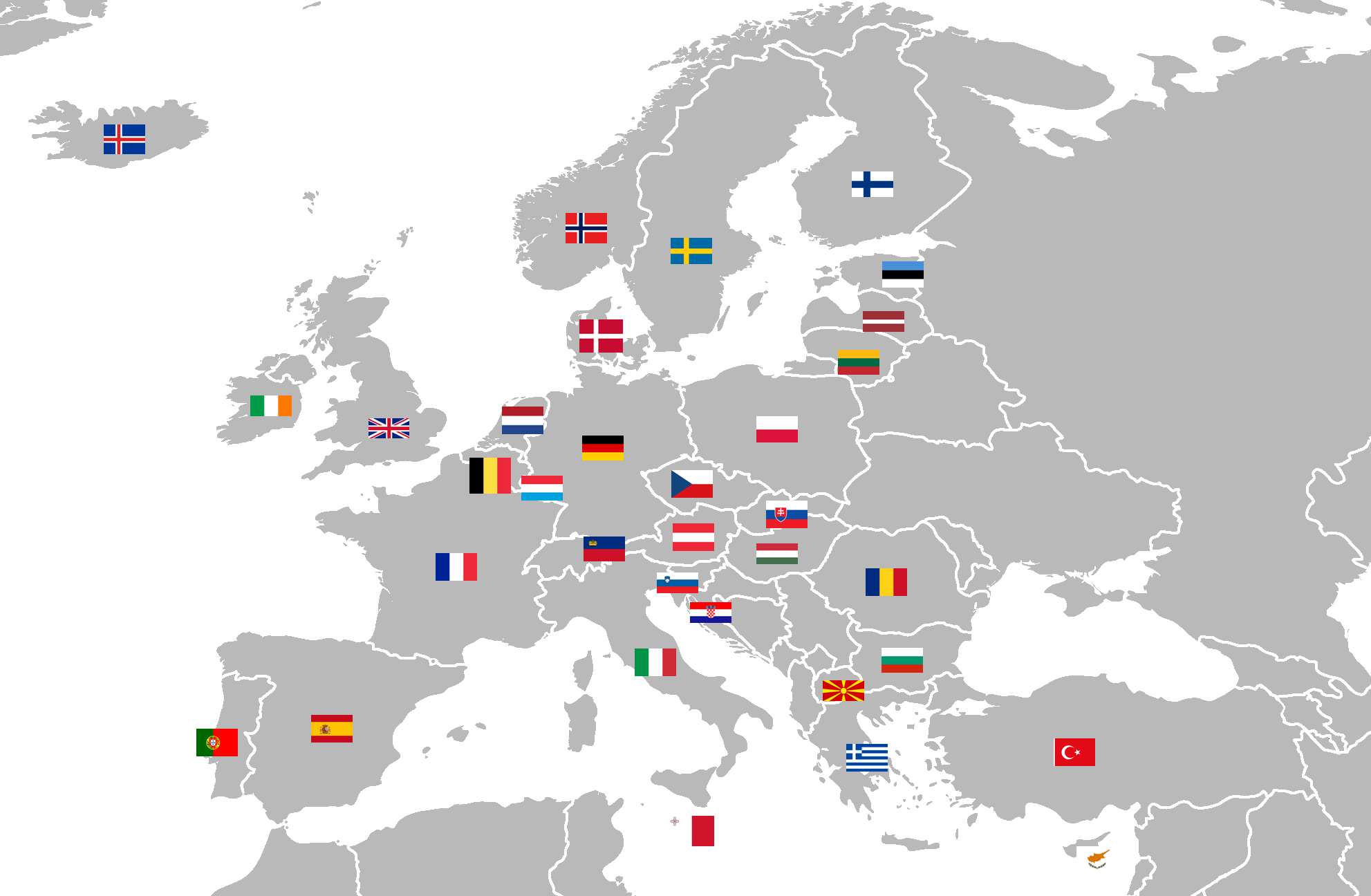 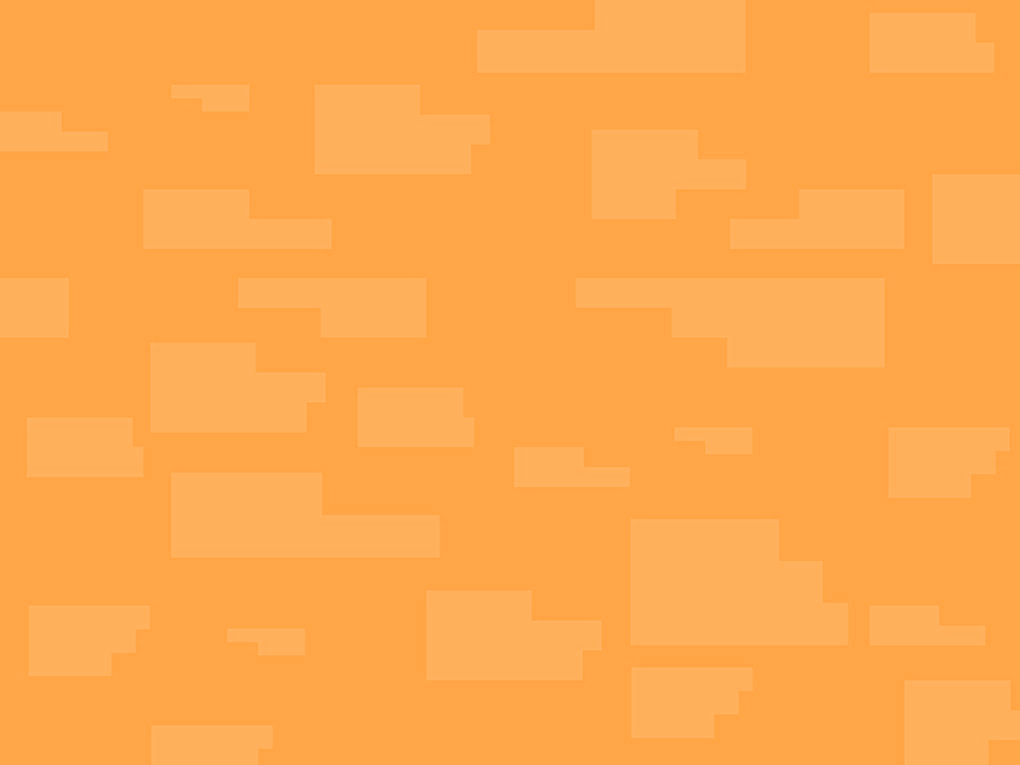 BREXIT?
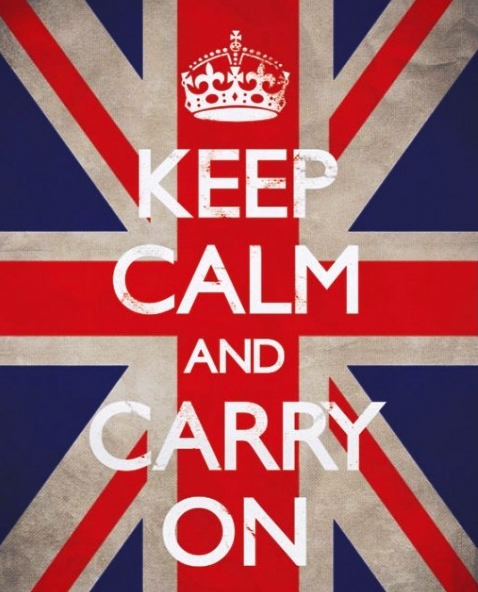 zatím se nic nemění 

britské univerzity a podniky jsou oprávněny přijímat a posílat studenty či zaměstnance

do budoucna bude záležet na jednání Velké Británie a EU mj. v oblasti vzdělávání

britské univerzity nás vesměs ujišťují o svém zájmu pokračovat ve spolupráci

jakékoli bližší informace budou dány na vědomí
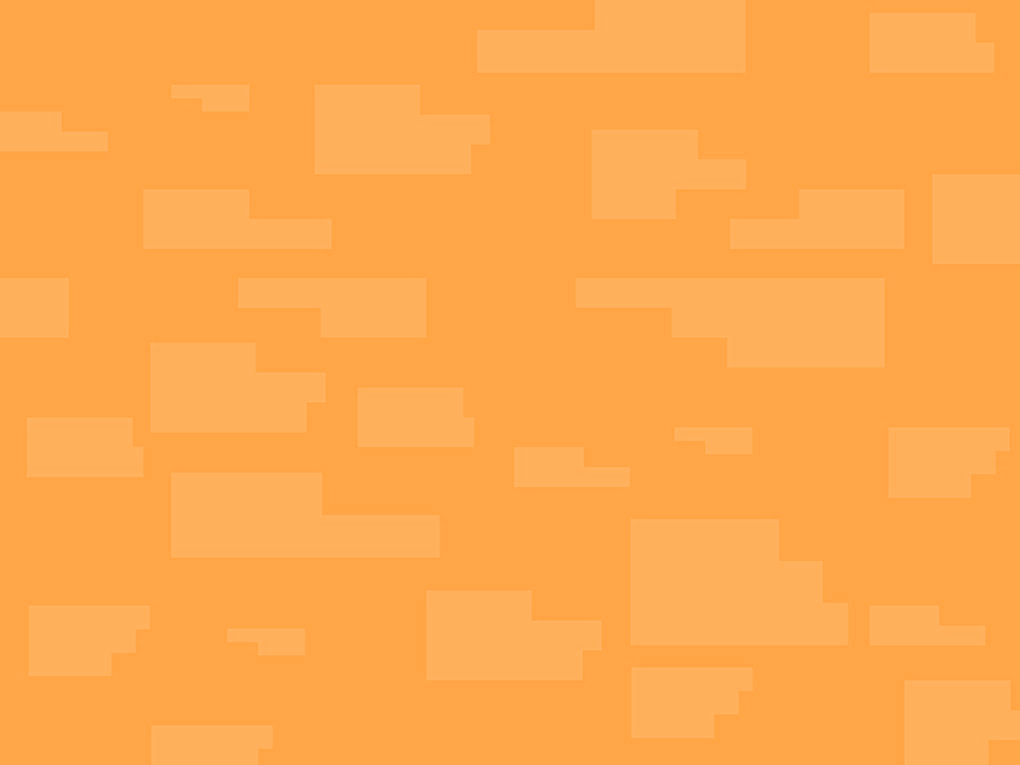 ERASMUS+ AKTIVITY (1)
Studijní pobyt (study period, SMS)
studium na partnerské škole, s níž má VUT, resp. fakulta pro daný obor uzavřenu bilaterální smlouvu
délka trvání min. 90 dní, maximálně 360 dní.

studijní pobyt může probíhat v rámci daného akademického roku, tj. 1.6.201X – 30.9.201X+1
studijní pobyt se realizuje na základě studijní smlouvy (learning agreementu)
po úspěšném absolvování zajistí fakulta uznání zahr. studia (jako P, PV nebo volitelné součásti)
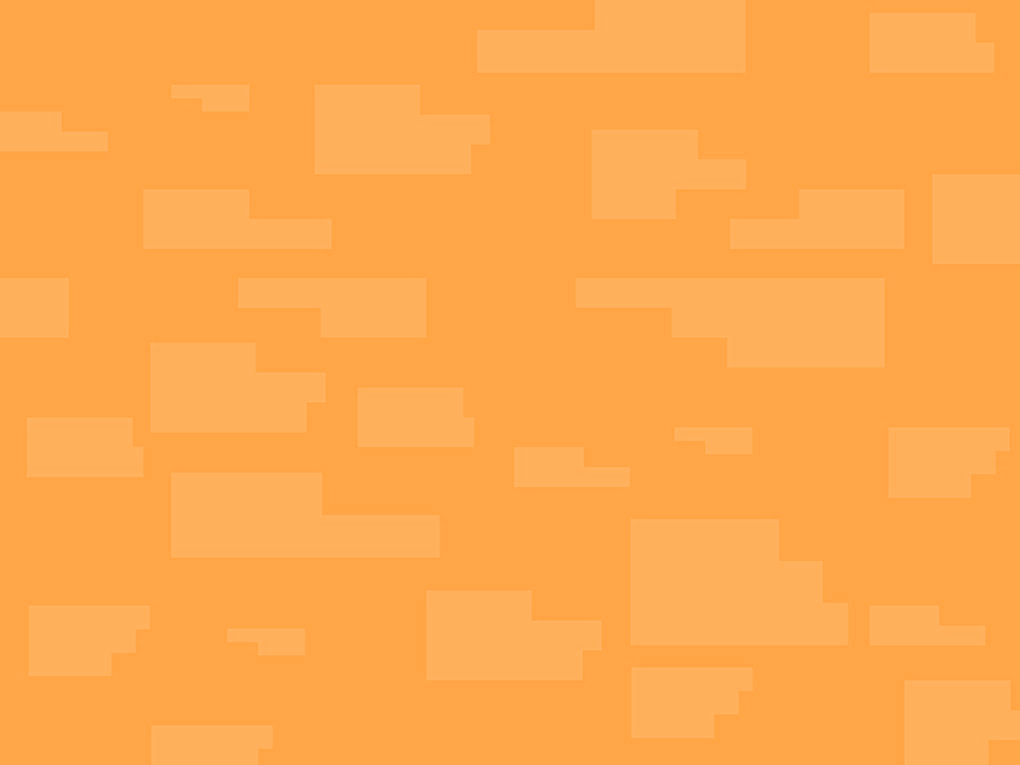 ERASMUS+ AKTIVITY (2)
Praktická stáž (traineeship, SMP)
praxe v zahraničním podniku
bilaterální smlouva podniku a VUT se nevyžaduje
podnikem se rozumí jakákoliv organizace, která:
má v cílové zemi právní subjektivitu
její předmět činnosti odpovídá oboru studenta
nepatří mezi úzkou skupinu tzv. neoprávněných institucí (orgány EU, instituce spravující EU programy)
délka pobytu min. 60 dní, max. 360 dní
rozsah ekvivalentu plného úvazku
pracovní stáž může probíhat v rámci daného akademického roku, tj. 1.6.201X – 30.9.201X+1
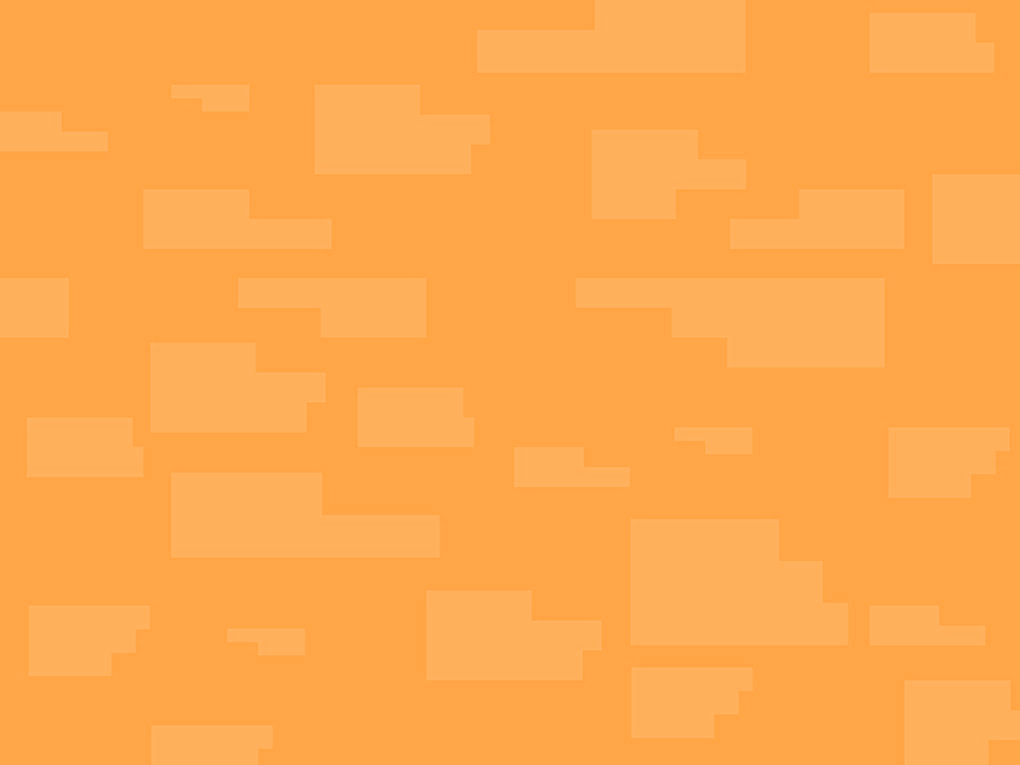 PODMÍNKY ÚČASTI
Nominace ve výběrovém řízení
student musí být fakultou k pobytu vybrán v transparentním
	výběrovém řízení 
Aktivní studium
student musí být po celou dobu pobytu statut studenta na VUT (kombinovaná forma studia je přípustná)
Ročník
studijní pobyt lze realizovat nejdříve v 2. ročníku studia na VUT, praktická stáž je bez omezení
Předchozí účast
suma všech studijních a/nebo pracovních pobytů Erasmus+ nesmí překročit 12 měsíců za každý stupeň studia
započítává se i předchozí účast v LLP/Erasmus
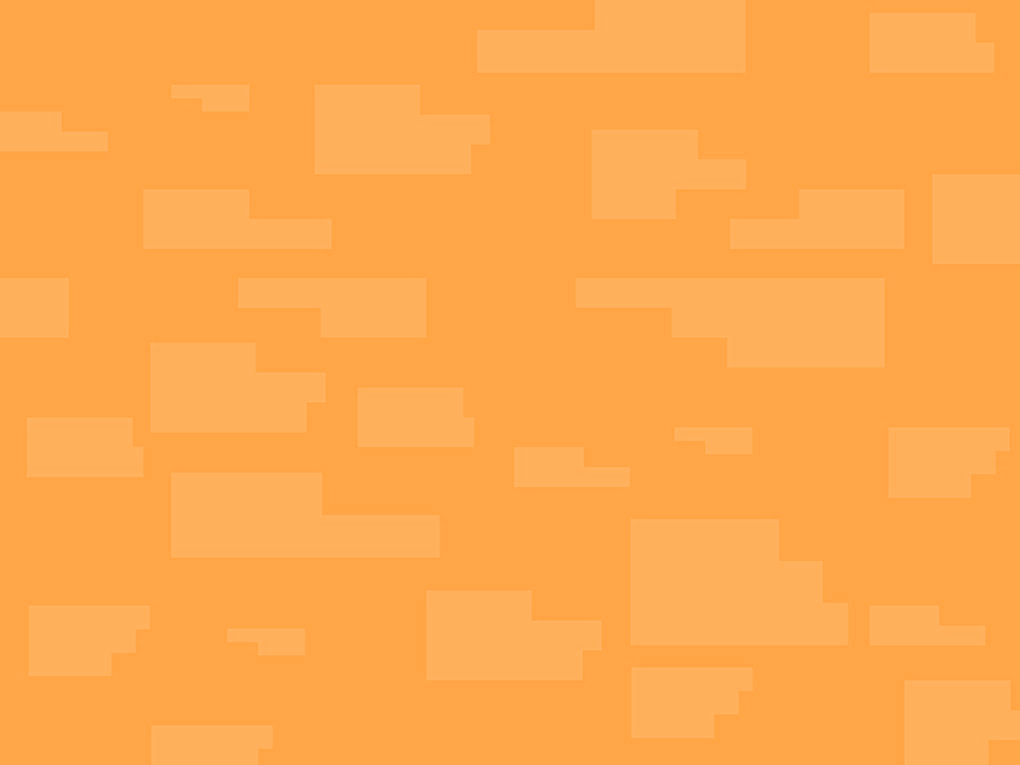 VÝBĚROVÉ ŘÍZENÍ
standardně 2x ročně
1. kolo v zimě, zpravidla leden-únor pro celý následující akademický rok
2. kolo konec září pro doplnění míst na letní semestr
SMP: možné třetí kolo na jaře pro krátké letní stáže
plně v kompetenci fakulty, stanovení konkrétních termínů konkurzů a výběrových kritérií

kontaktní osoby: referentky zahraničních agend http://www.vutbr.cz/studium/studium-a-staze-v-zahranici/fakultni-koordinatori-mobilit
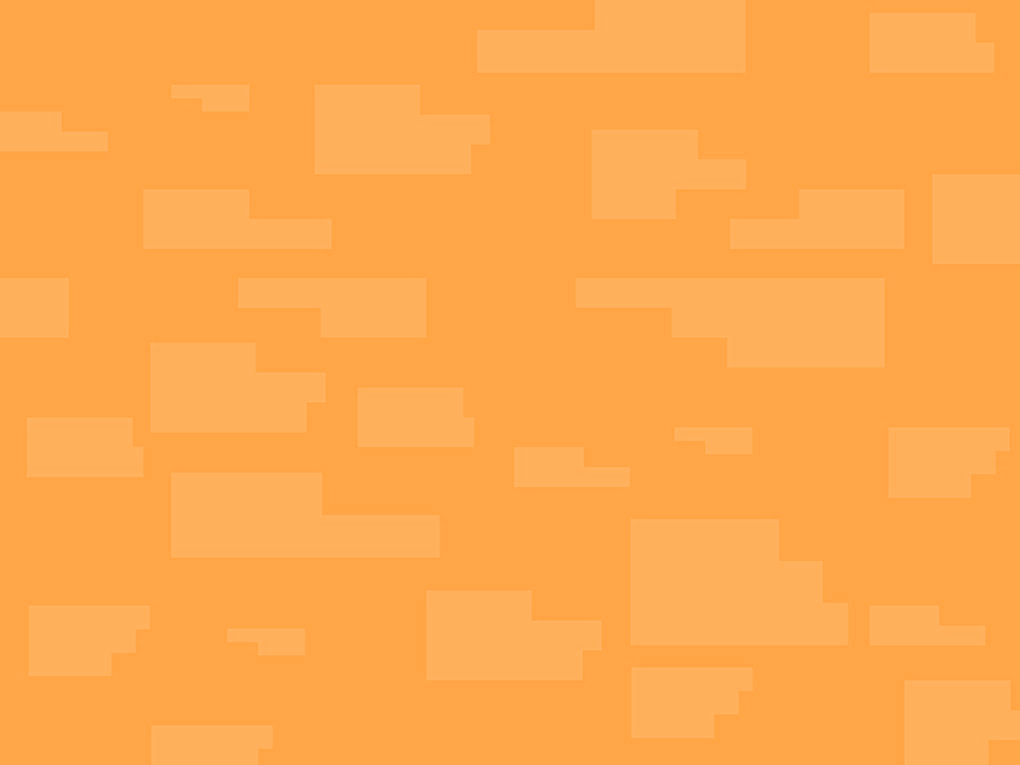 FINANČNÍ PODPORA
vyjíždějící student obdrží na dobu svého pobytu finanční podporu k realizaci mobility v paušální výši dle cílové země a délky pobytu ve dnech 

cílové země rozděleny dle relativních nákladů do tří skupin

příspěvek 300-600 EUR na 30 dní pobytu

v některých nákladnějších zemích dále příspěvek z MSF VUT

je možné také navýšit finanční podporu:
studentům se specifickými potřebami
studentům socioekonomicky znevýhodněným
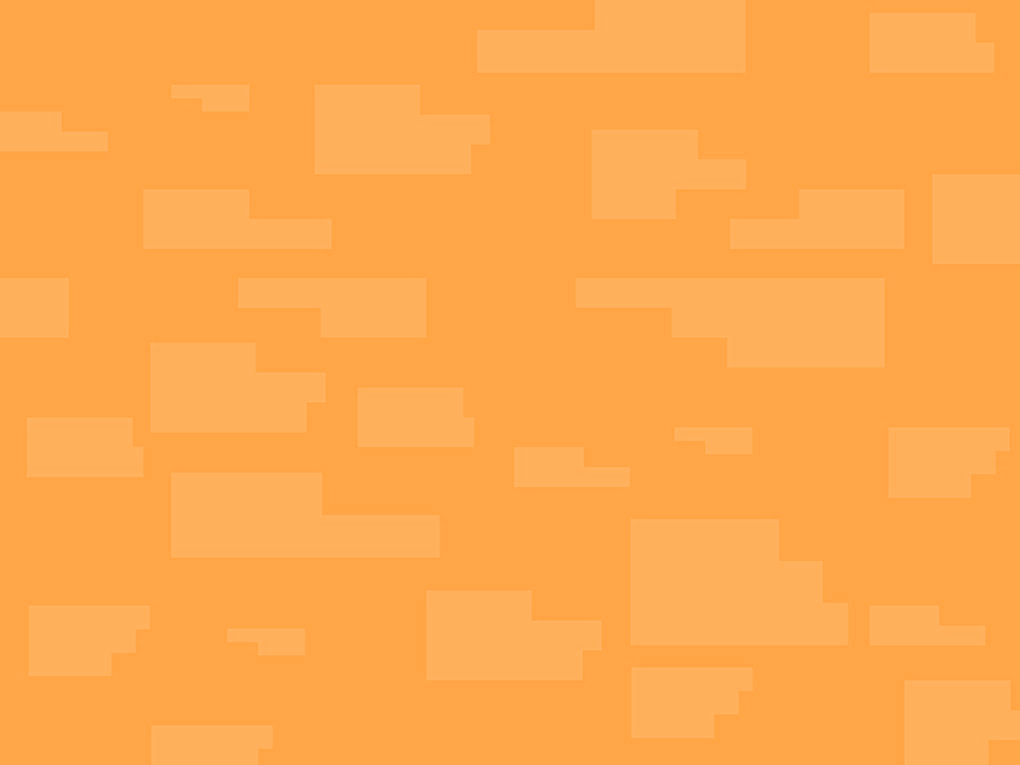 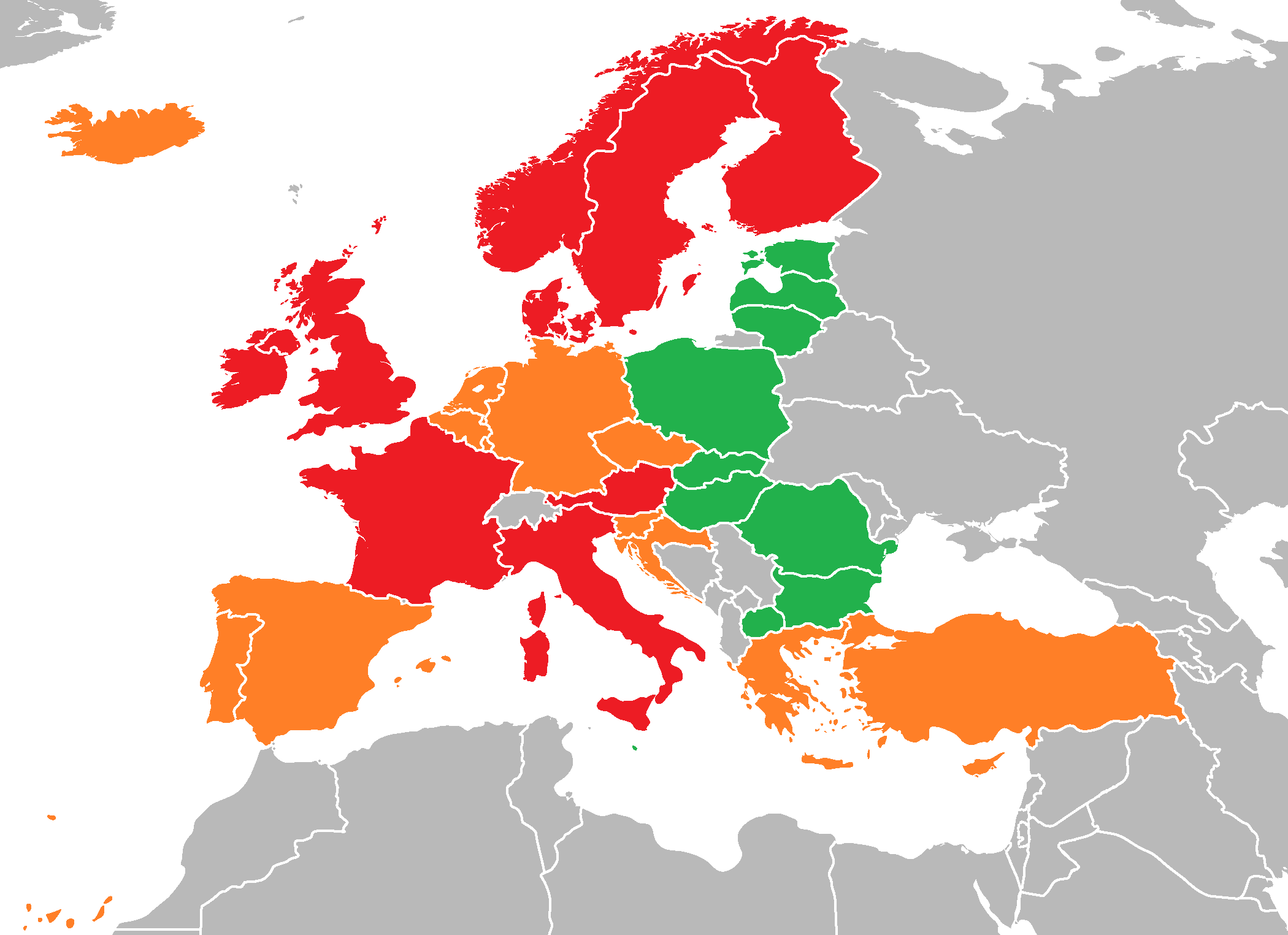 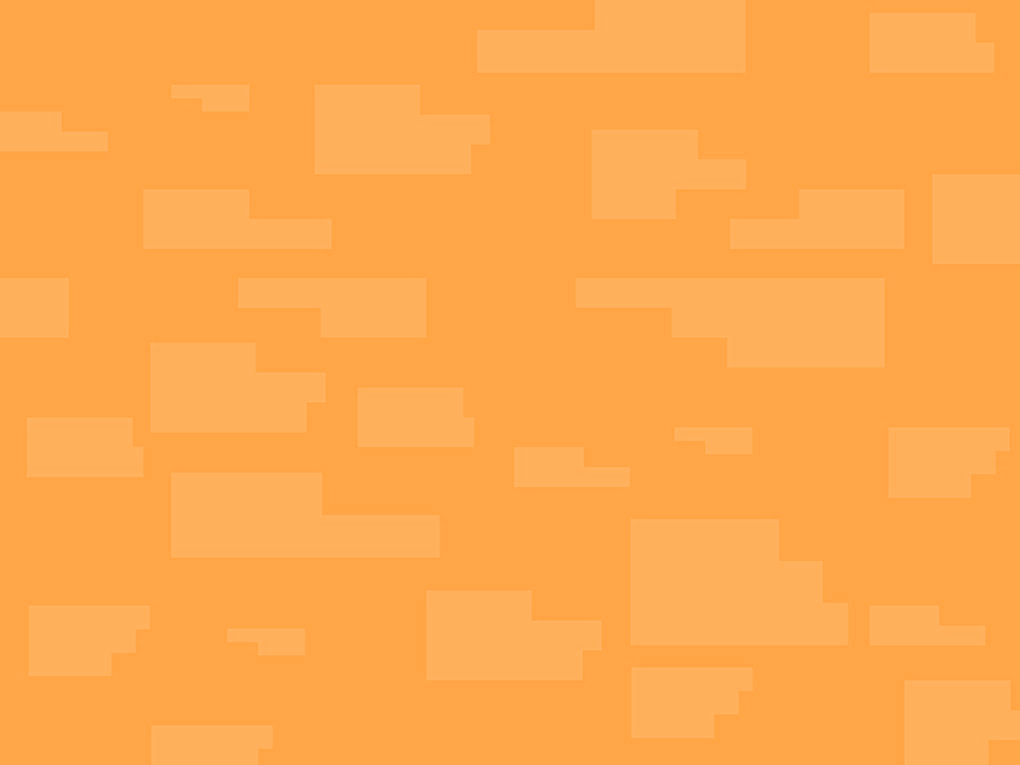 KONTAKT
ODBOR ZAHRANIČNÍCH VZTAHŮ
	
	Bc. Tomáš Lády
	Rektorát VUT v Brně, kancelář 1.33 (přízemí vpravo)
	Tel: +420 541 145 145; E-mail: lady@ro.vutbr.cz


	Silvie Doubravská
	Rektorát VUT v Brně, kancelář 1.35 (přízemí vpravo)
	Tel: +420 541 145 116; E-mail: doubravska@ro.vutbr.cz

www stránky Odb. zahraničních vztahů
 http://www.vutbr.cz/studium/studium-a-staze-v-zahranici
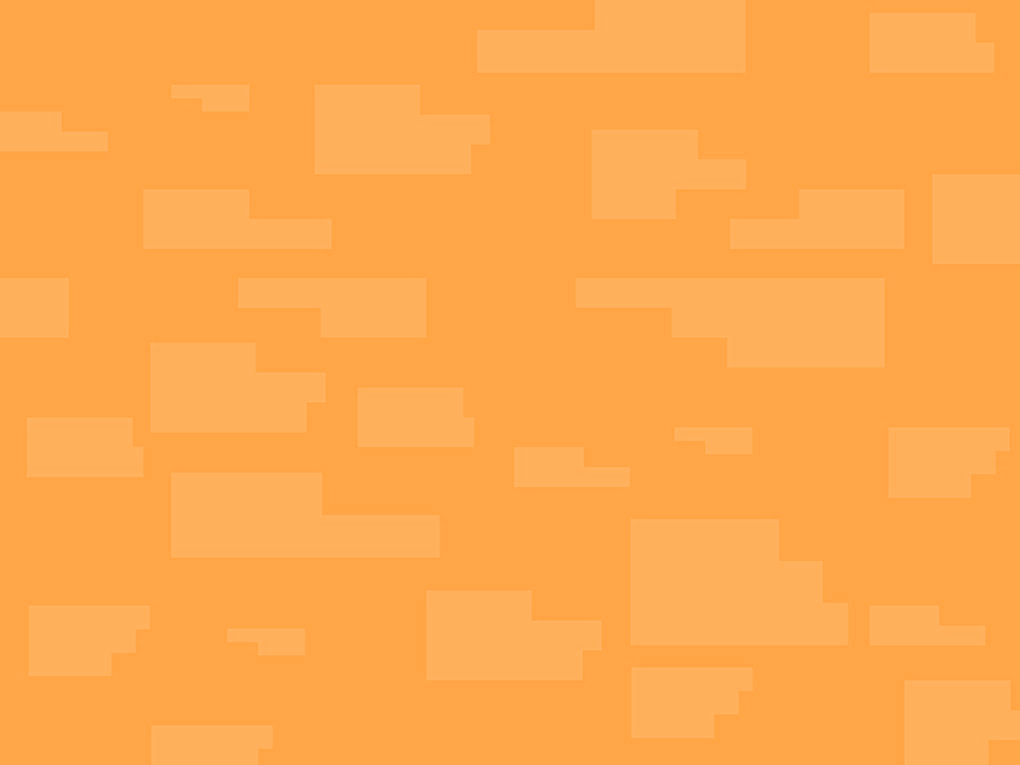 PRO ZAJÍMAVOST
významné roky:
1987: zahájení první fáze programu Erasmus 
1998: Erasmus poprvé v ČR

doposud z českých VŠ vycestovalo:
	… více než 75.000 studentů

ročně z českých VŠ vycestuje:
	… cca 7.500 studentů a 2.700 zaměstnanců

jsou rozdělovány granty
	… ve výši cca 24 mil. EUR
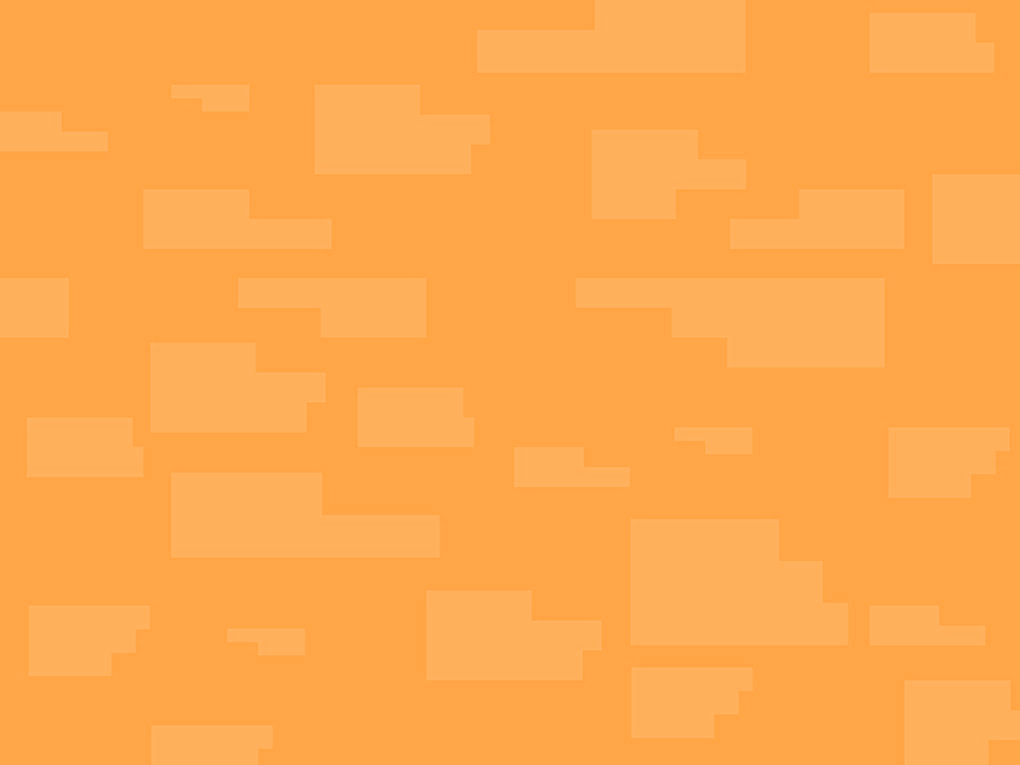 ERASMUS+ na VUT (1)
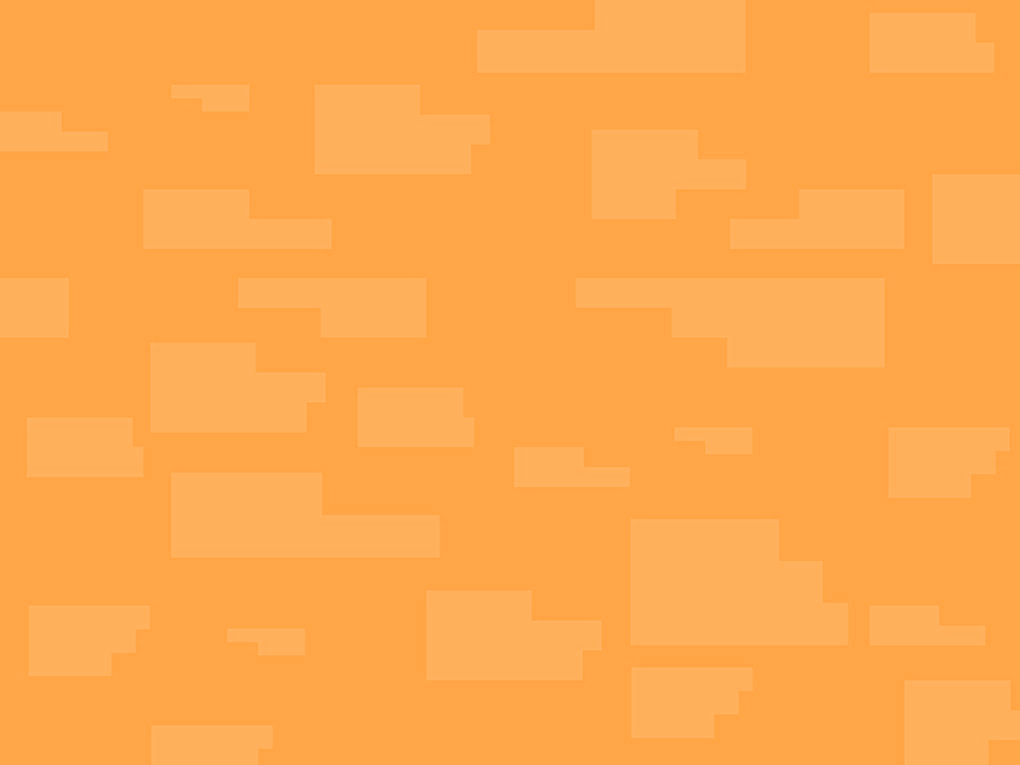 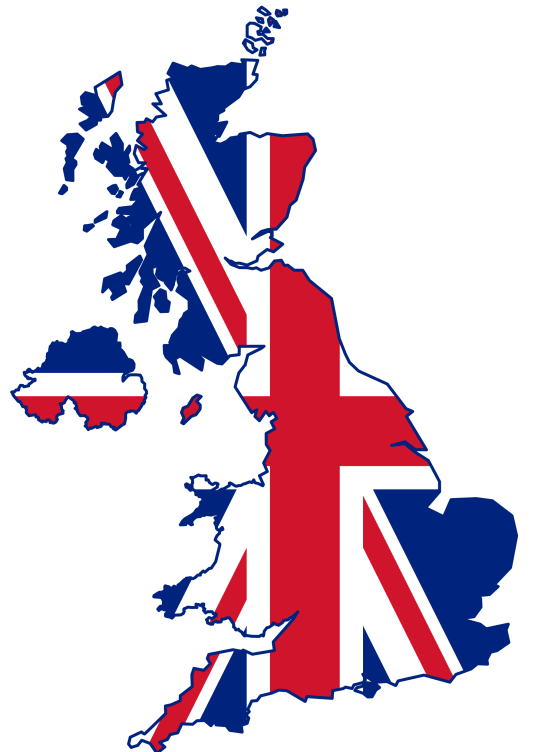 ERASMUS+ na VUT (2)
TOP země na počet mobilit
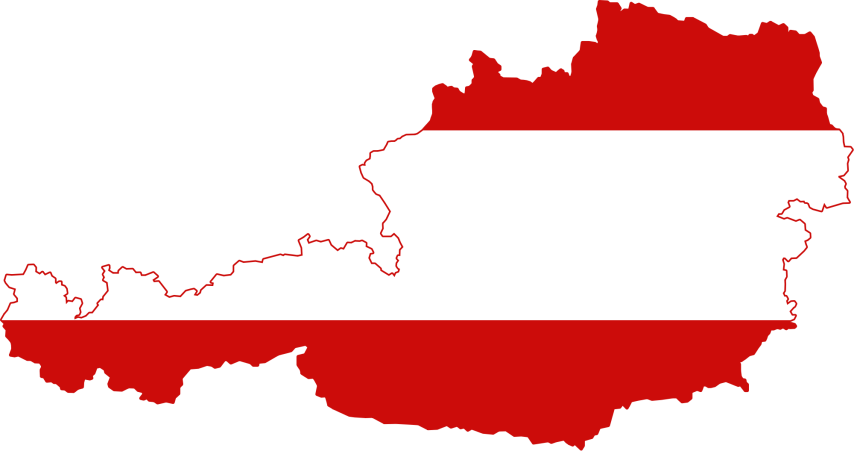 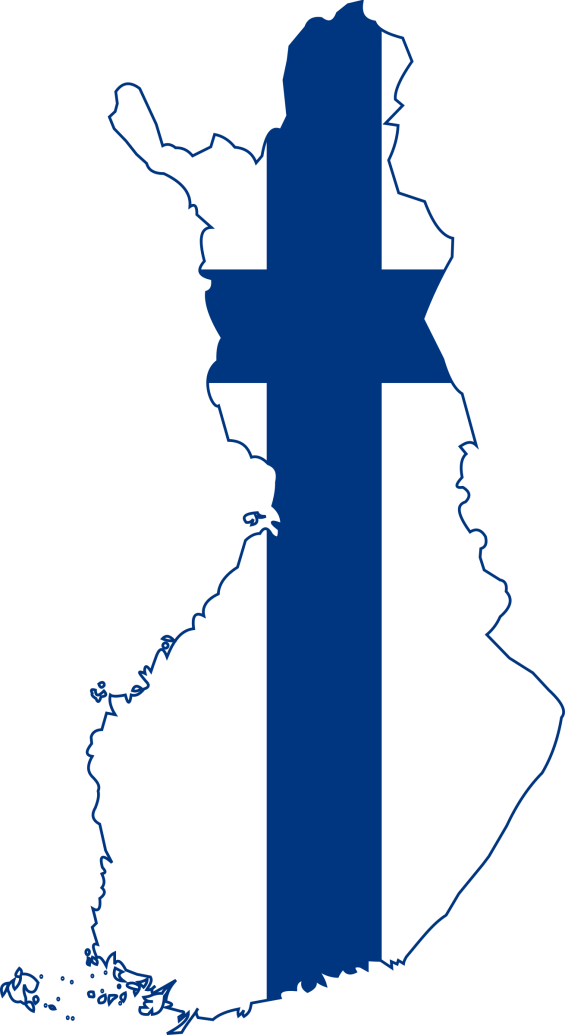 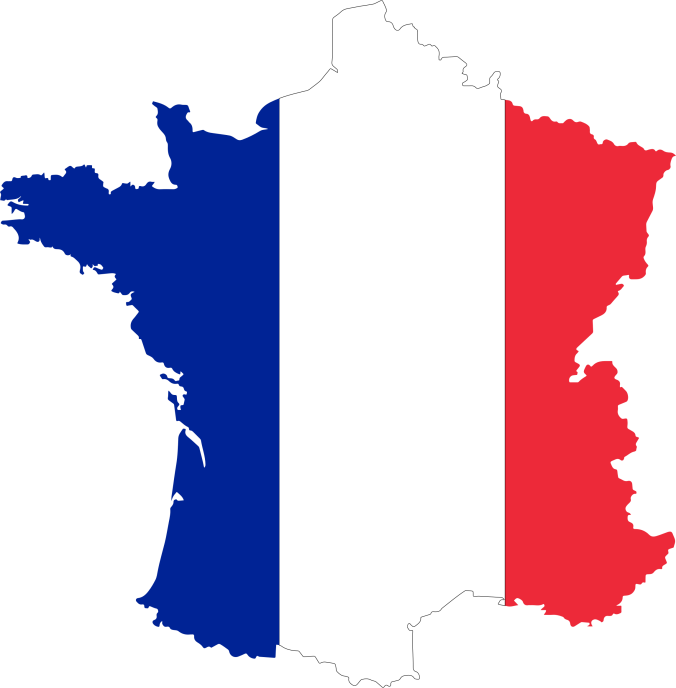 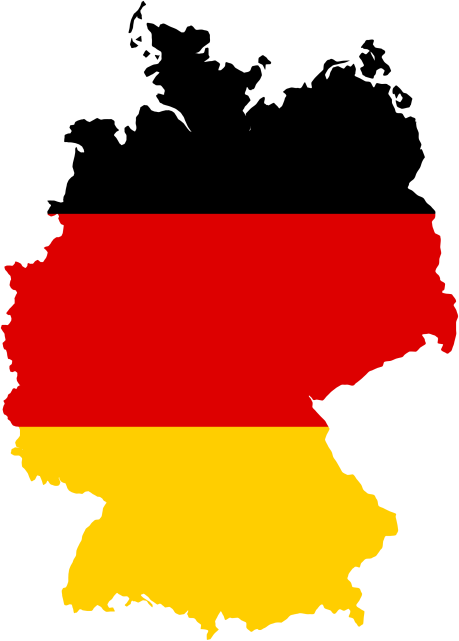 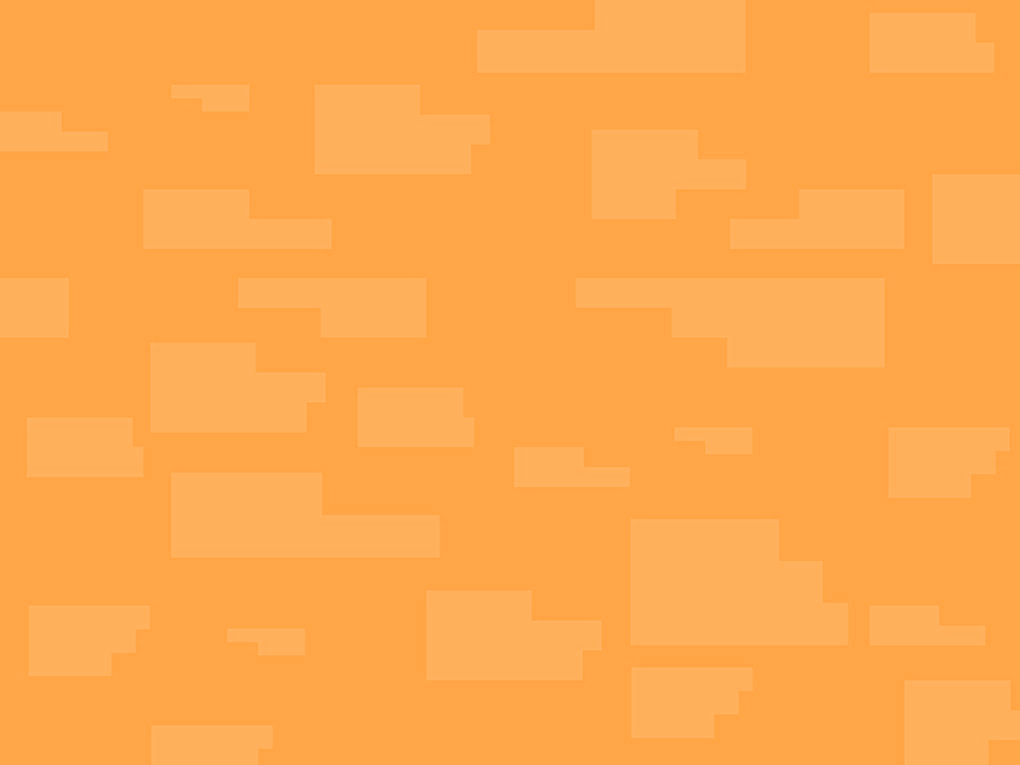 ERASMUS+ na VUT (3)
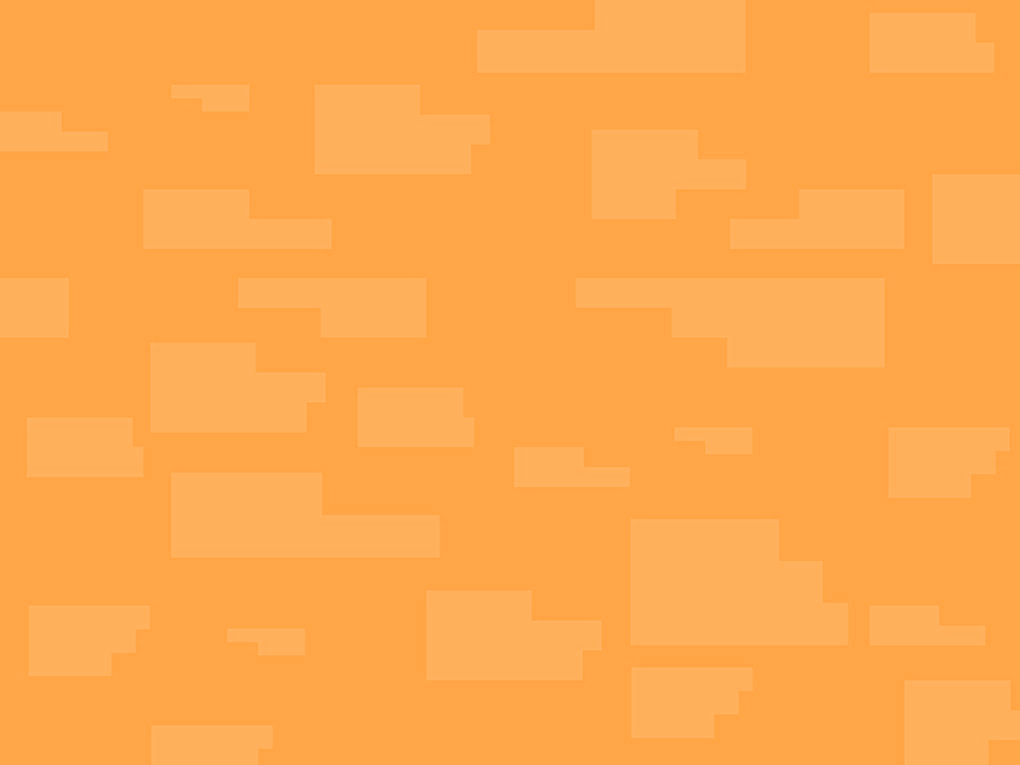 UŽITEČNÉ ODKAZY
www stránky Odb. zahraničních vztahů
http://www.vutbr.cz/studium/studium-a-staze-v-zahranici


www stránky DZS k programu Erasmus+ 
http://www.naerasmusplus.cz/


databáze závěrečných zpráv studentů  
http://erasmus-databaze.naep.cz/modules/erasmus/
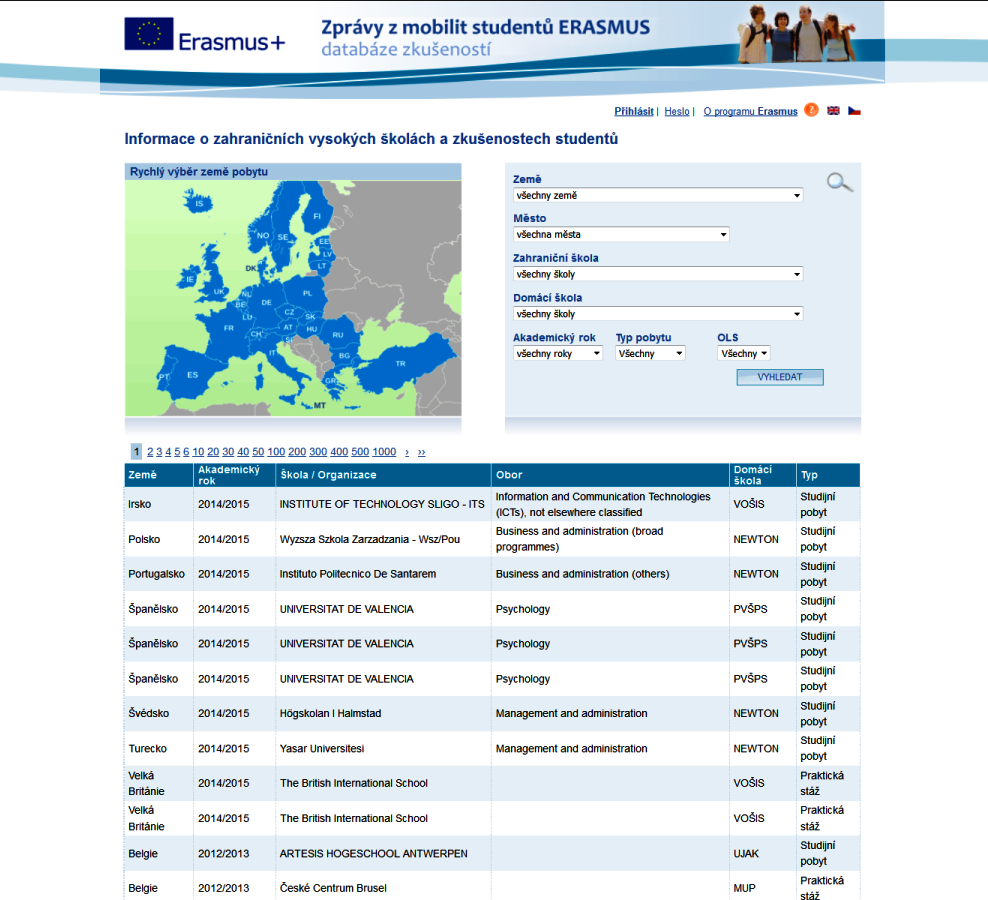 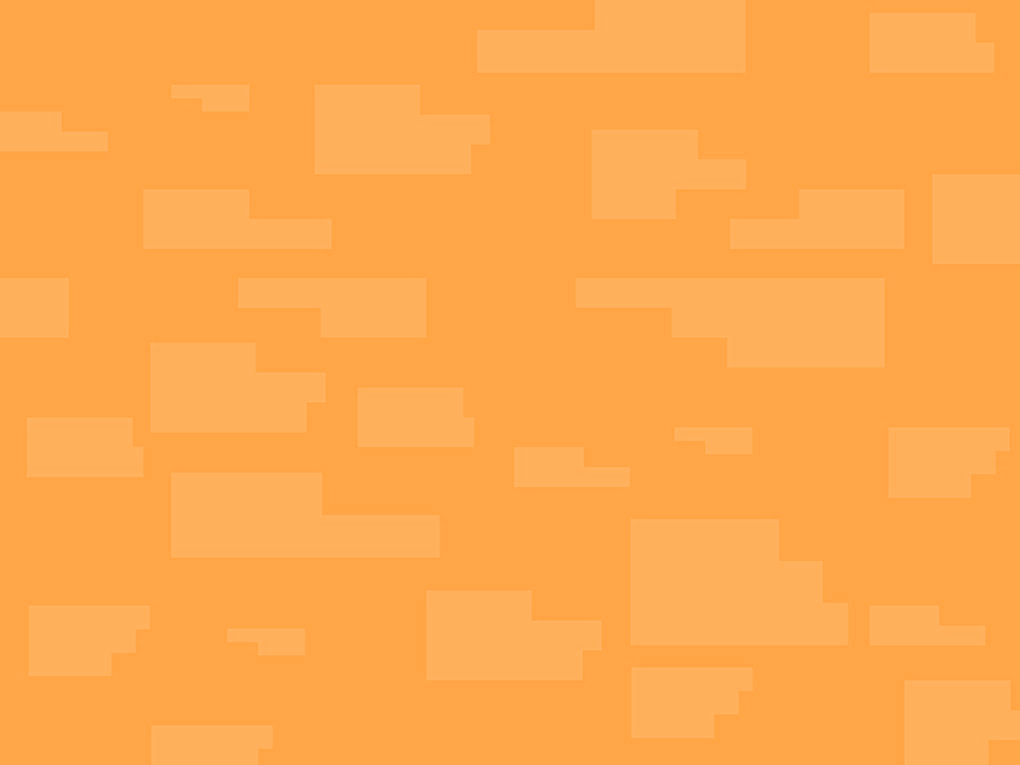 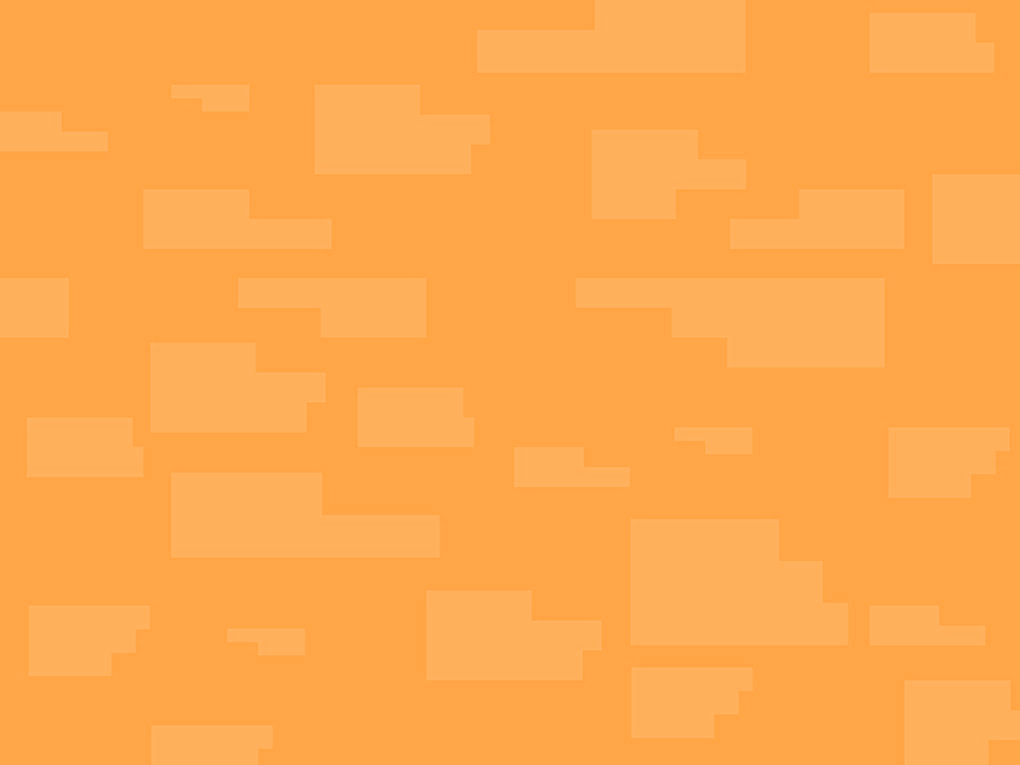 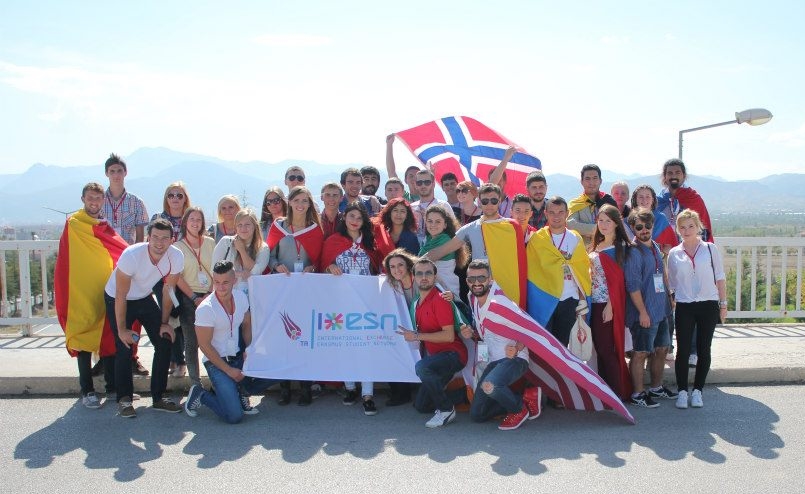 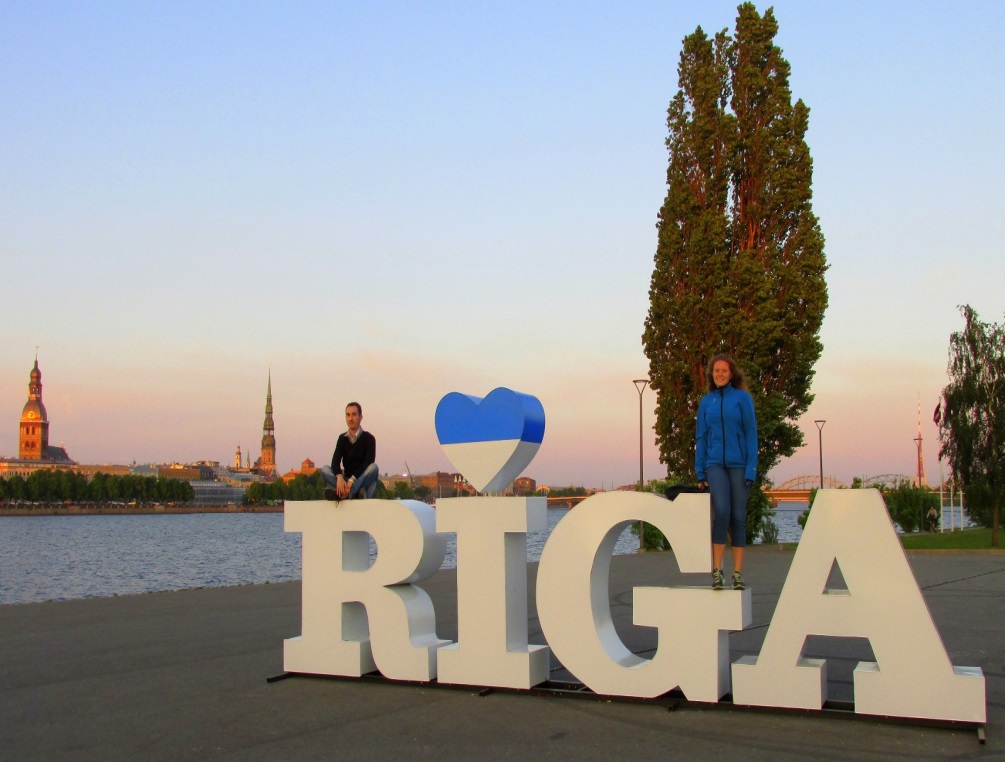 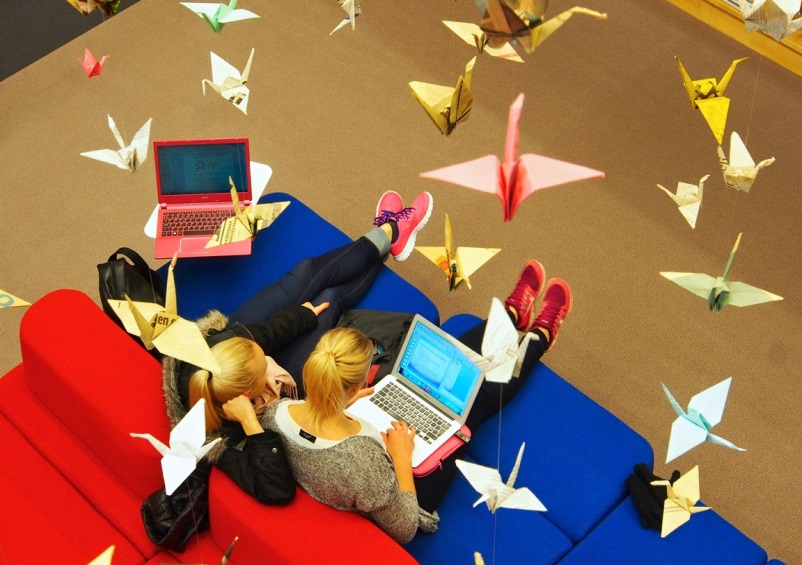 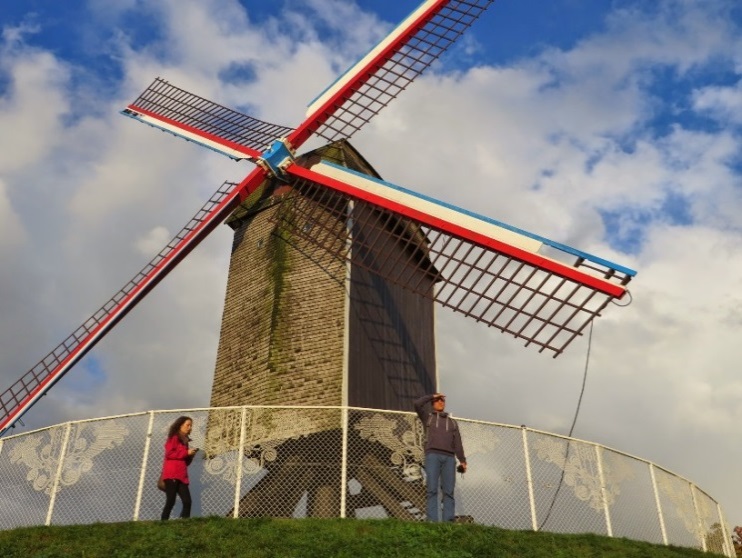 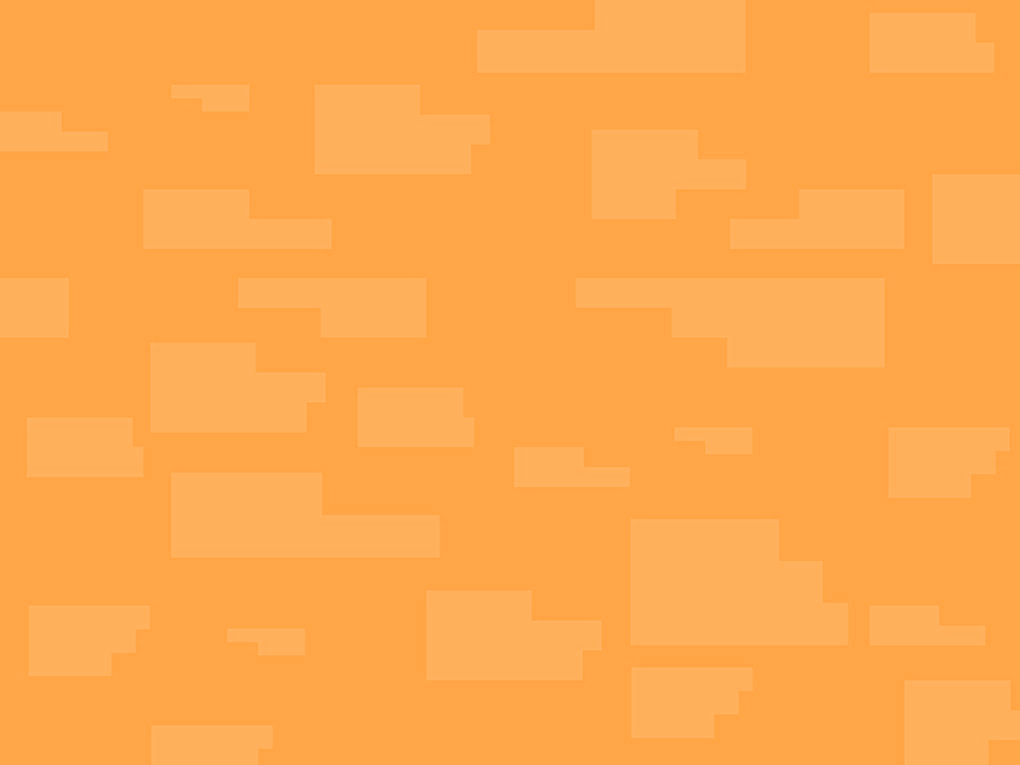 DĚKUJI ZA POZORNOST.
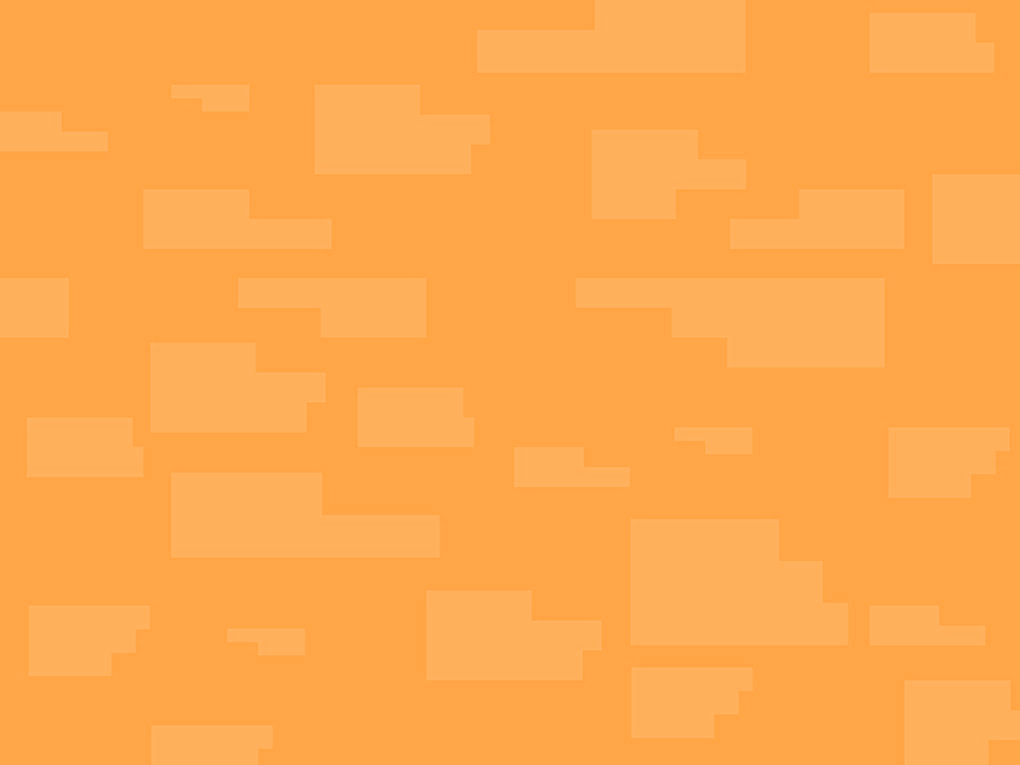 RÁMCOVÉ SMLOUVY
(Memorandum of Understanding)
a
FREE MOVERS
ODBOR ZAHRANIČNÍCH VZTAHŮ
Bc. Tomáš Lády
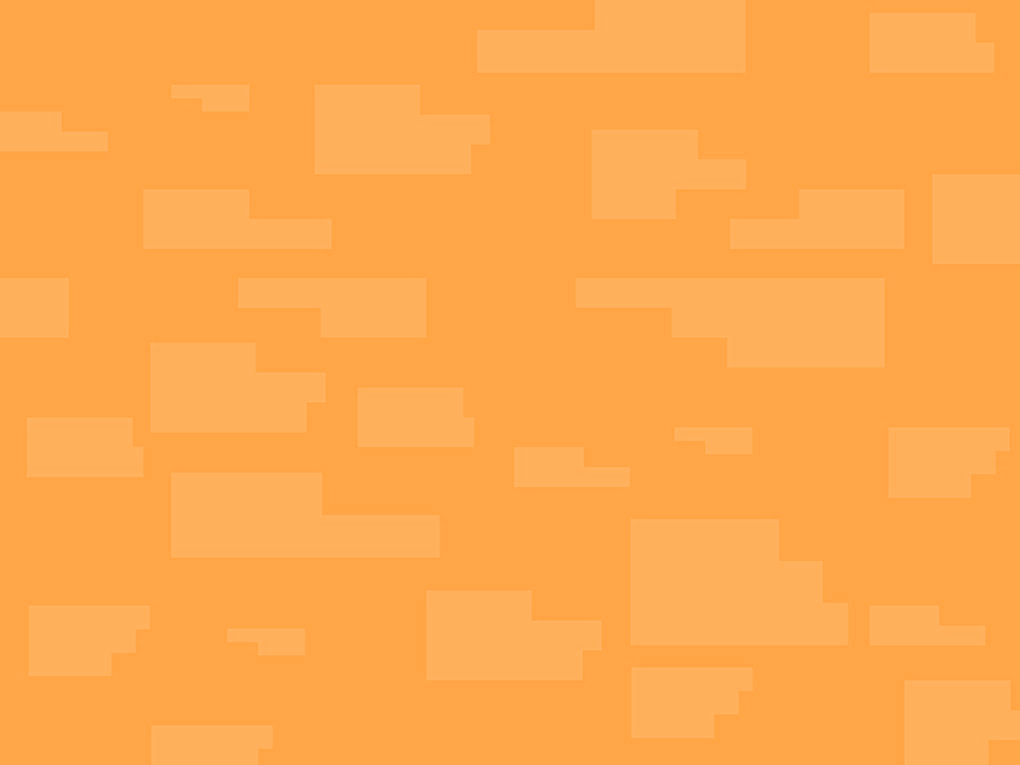 FREE MOVERS
možnost pobytu v kterékoliv zemi, na univerzitě dle vlastní domluvy
POBYTY NA ZÁKLADĚ MEMORAND
pobyty na univerzitách, s nimiž je uzavřena smlouva o spolupráci (Memorandum of Understanding)
aktuálně 85 univerzit:
https://www.vutbr.cz/edit/studium/studium-a-staze-v-zahranici/studijni-pobyty-studentu-rp-msmt
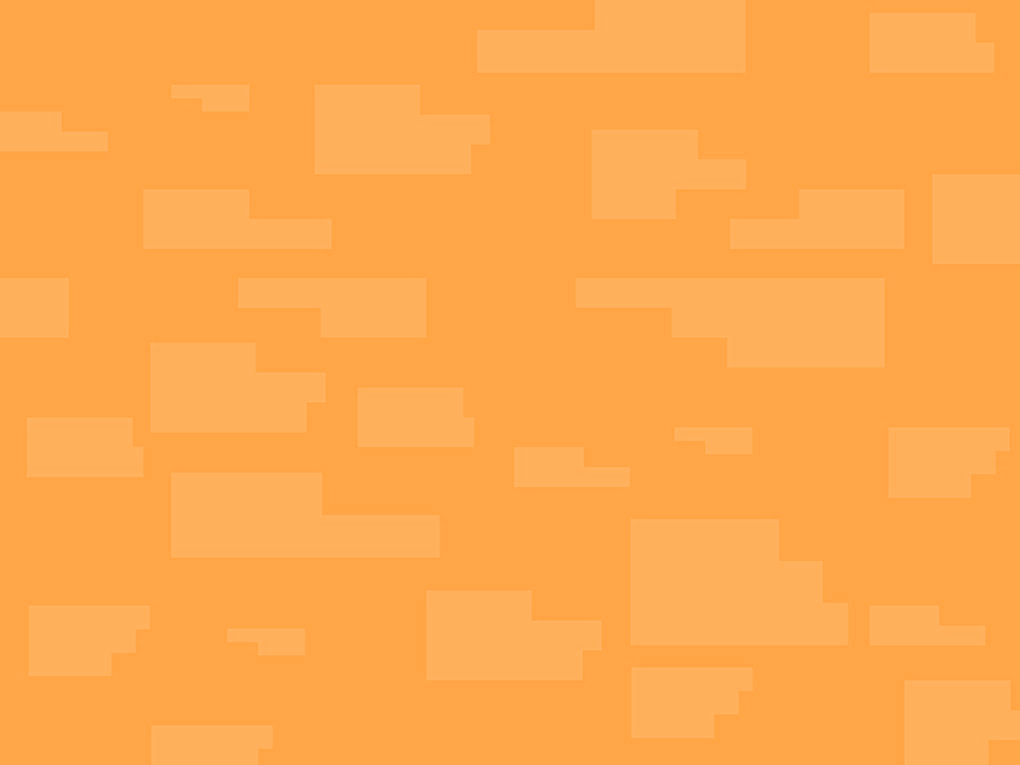 MoM a FREEMOVERS AKTIVITY

Lze absolvovat tyto druhy pobytů:
studijní pobyt  na 1 – 2 semestry

krátko- i dlouhodobý odborný kurz

práce na projektu

BP, DP, dizertační práce

praktická stáž
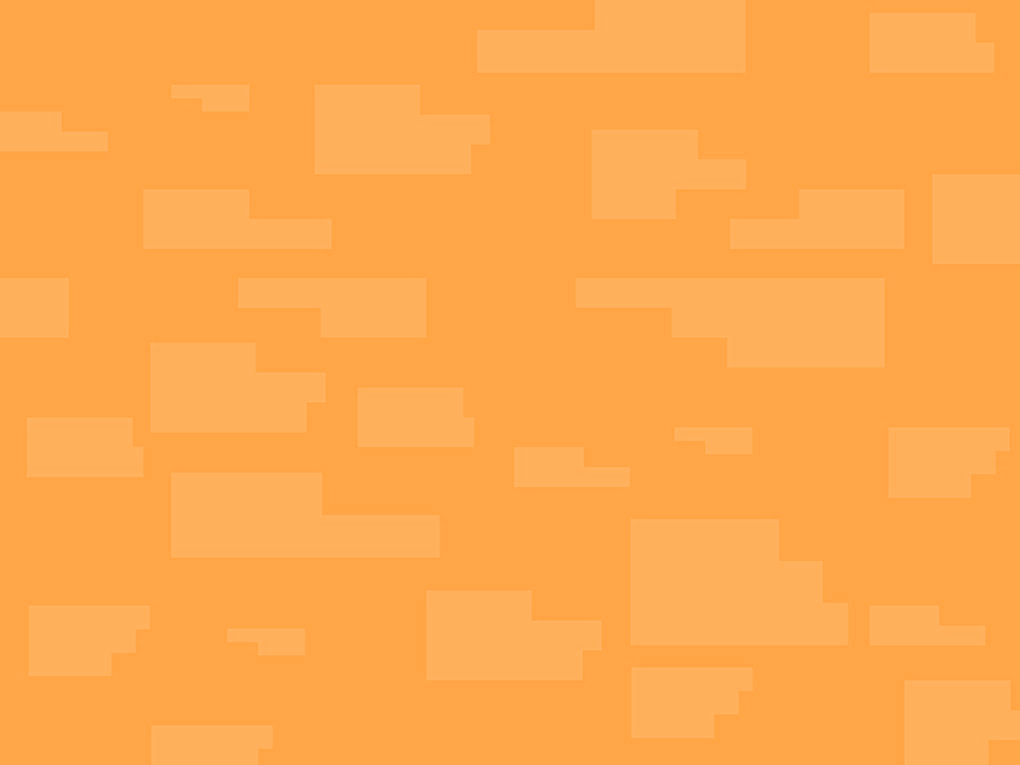 PODMÍNKY ÚČASTI
ukončený min. 1. ročník Bc. studia
potřebná znalost příslušného cizího jazyka
souhlas fakulty s výjezdem
rámcová či jiná smlouva o spolupráci
nebo potvrzení přijímající organizace  (freemovers)
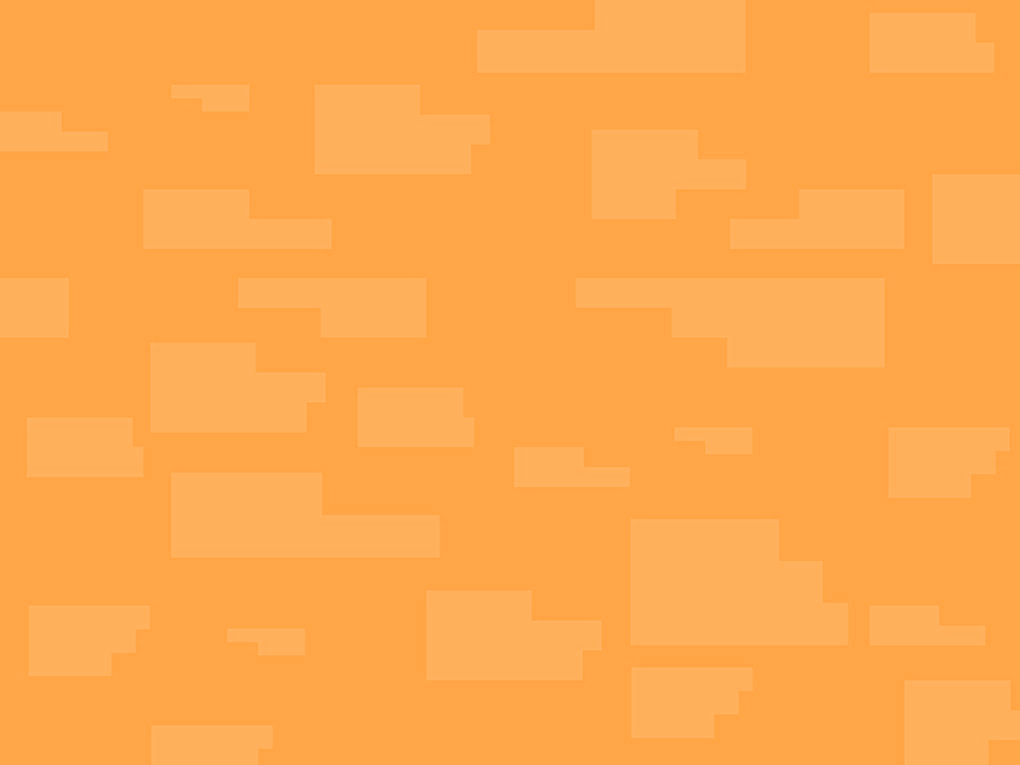 ADMINISTRACE MOBILIT
vyřizují fakultní koordinátorky
přihláška (nebo i akceptační dopis)
Learning Agreement
zápis do daného semestru
finanční dohoda
(Changes of Learning Agreement)
(dodatek o prodloužení/zkrácení pobytu)
Proof of Recognition – uznání studia
potvrzení o délce studia
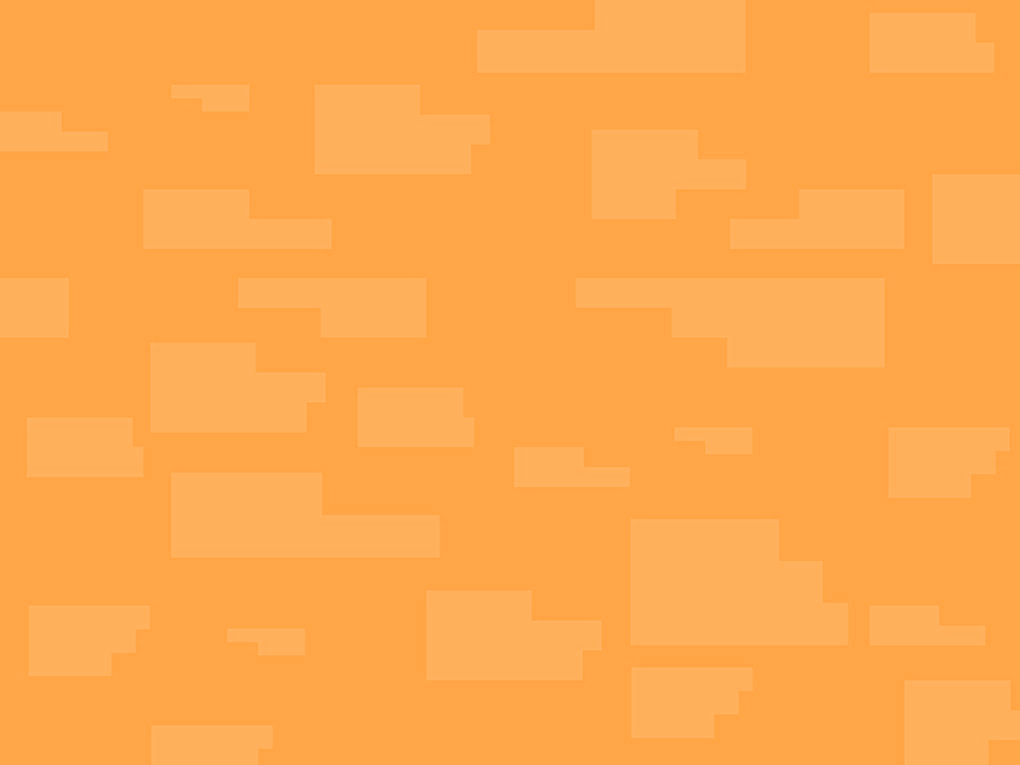 FINANČNÍ PODPORA
vyjíždějící student obdrží na dobu svého pobytu finanční podporu k realizaci mobility z prostředků tzv. Rozvojového projektu MŠMT

pro země v Evropě se doporučuje obdobná výše podpory jako u programu Erasmus+, jinak dle uvážení odpovědného řešitele fakulty

fakulta stanoví prioritu zda za dostupný rozpočet vyšle spíše více studentů (preference) a přerozdělí menší částky nebo obráceně

strop 20.000 Kč/měsíčně, v případě rozhodnutí fakulty možno přispět jednorázovou částkou z MSF VUT.

celkově VUT rozděluje pro tento účel cca 6 mil. Kč
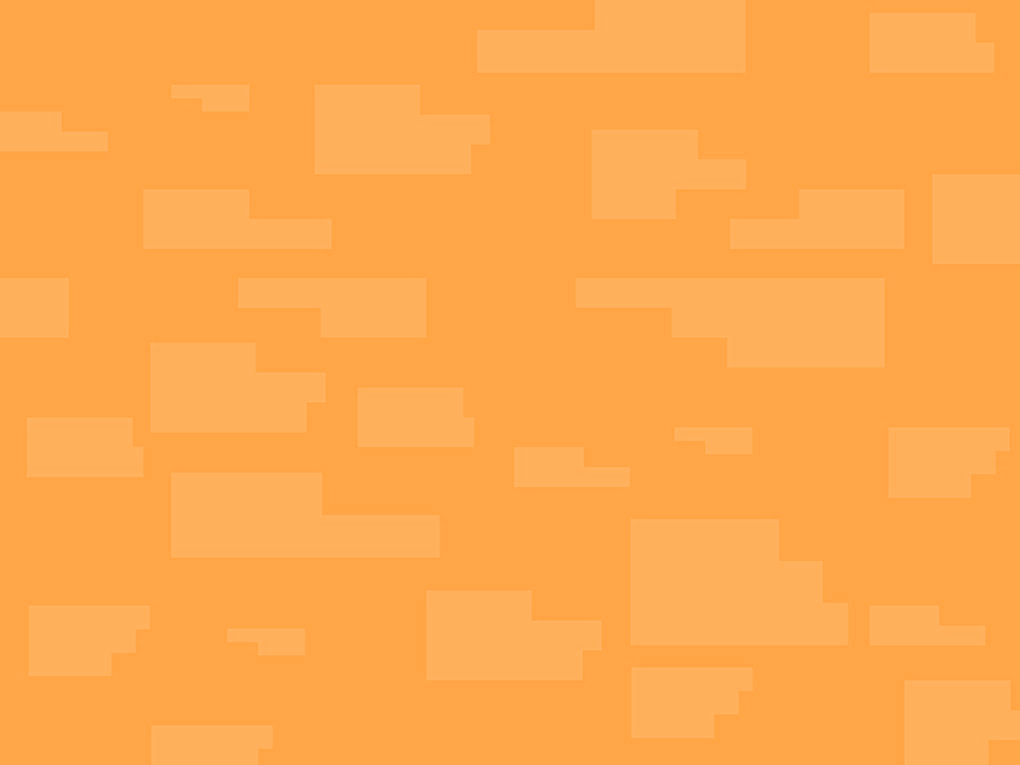 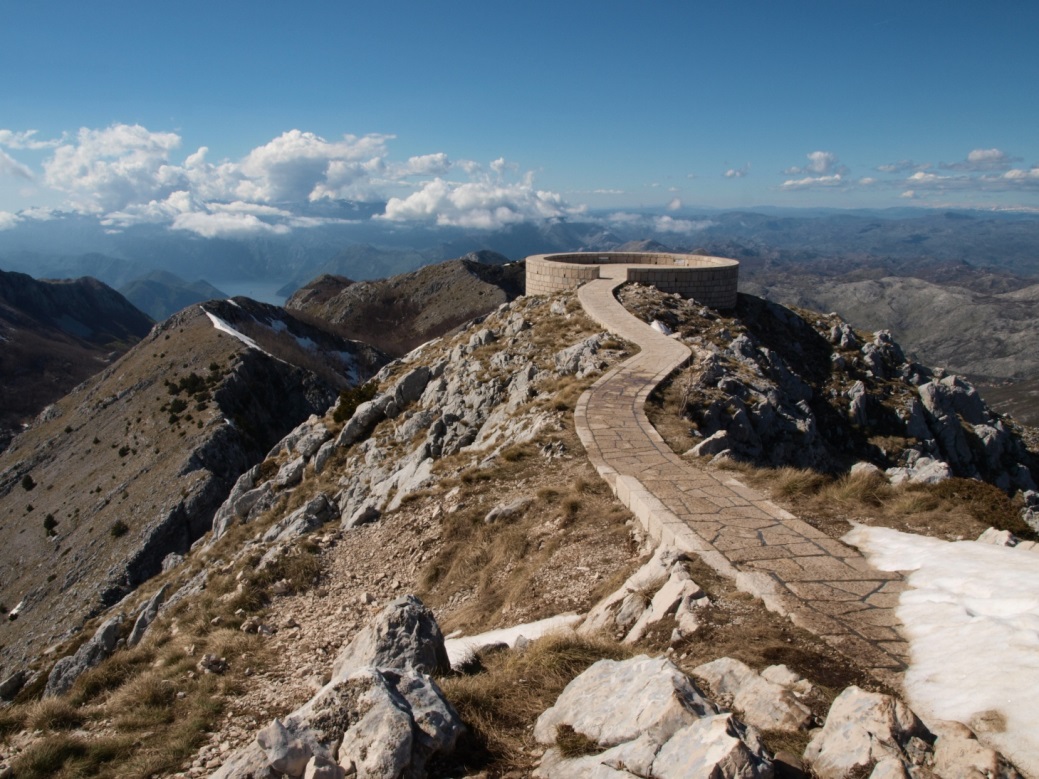 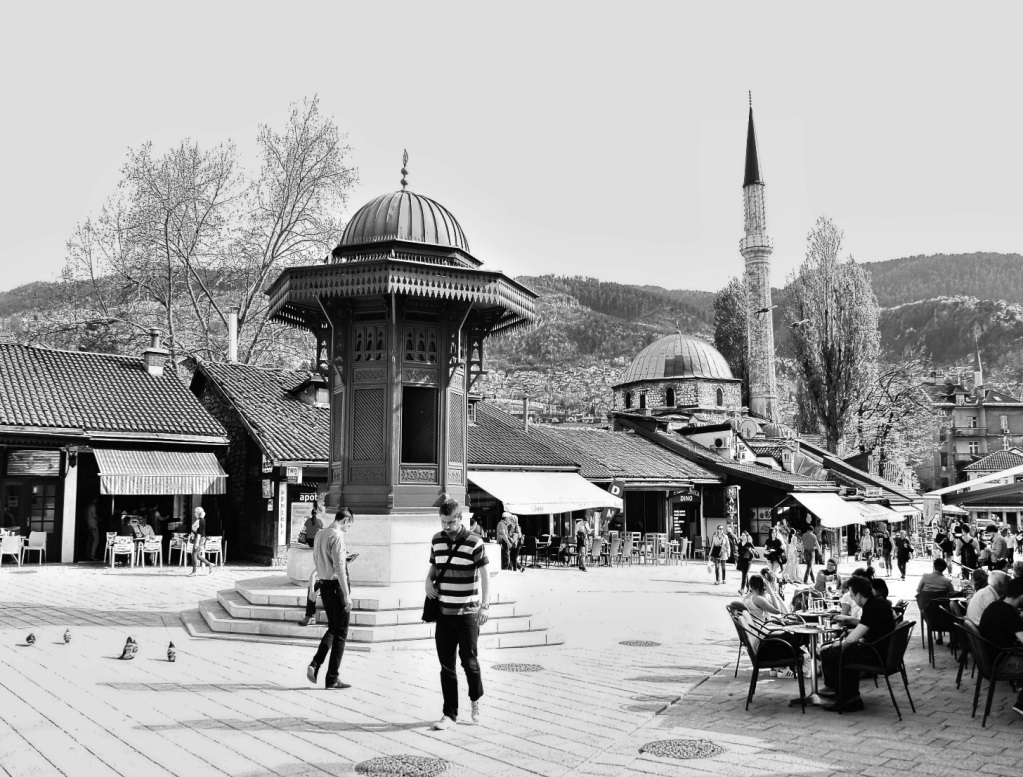 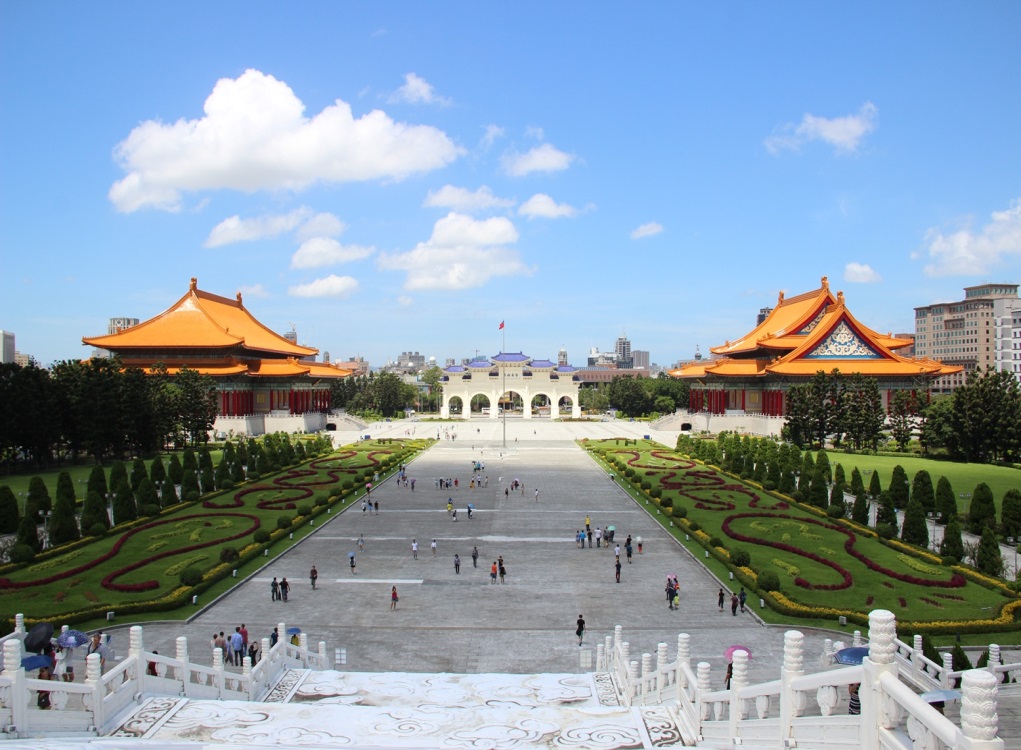 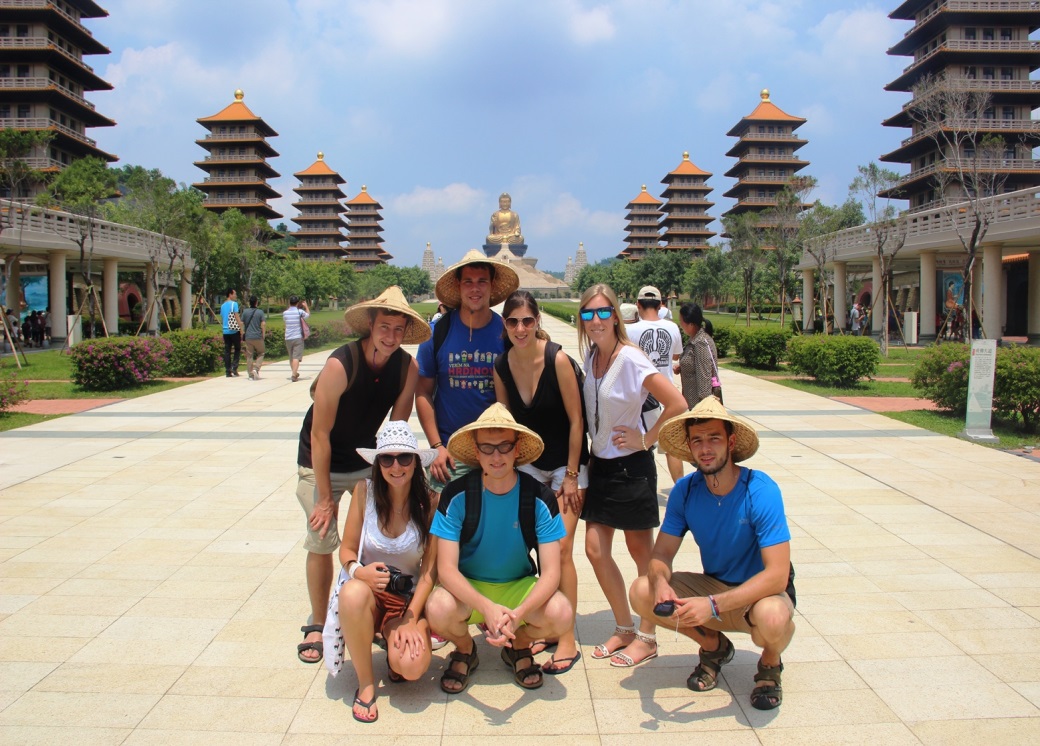 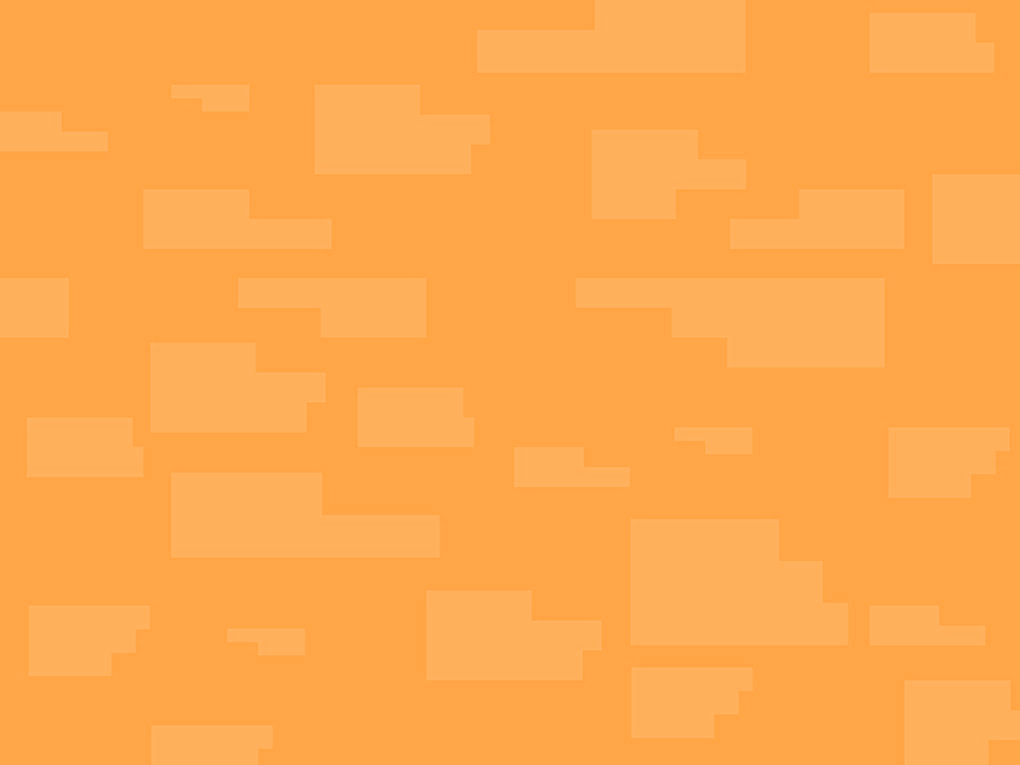 DĚKUJI ZA POZORNOST.